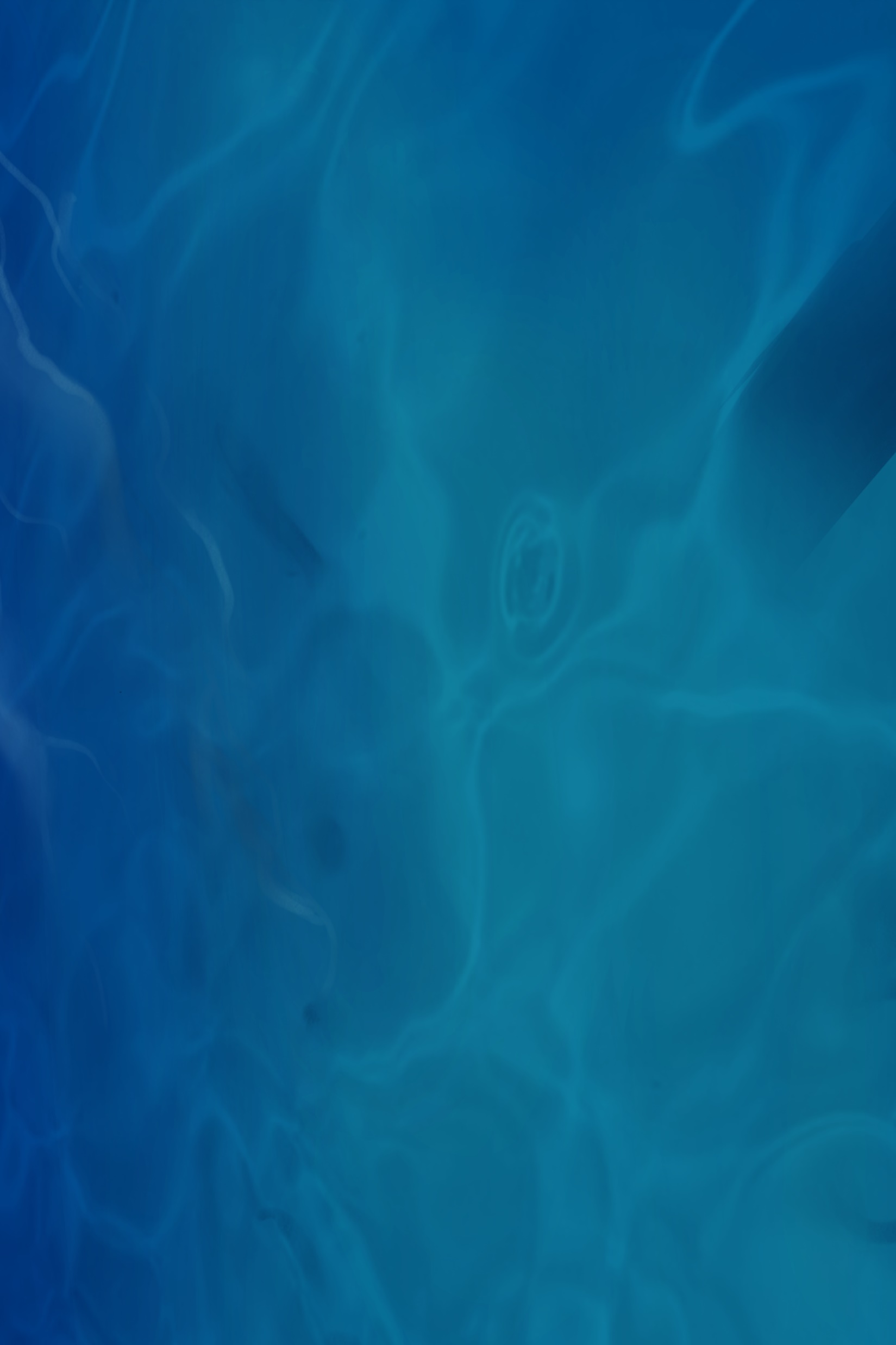 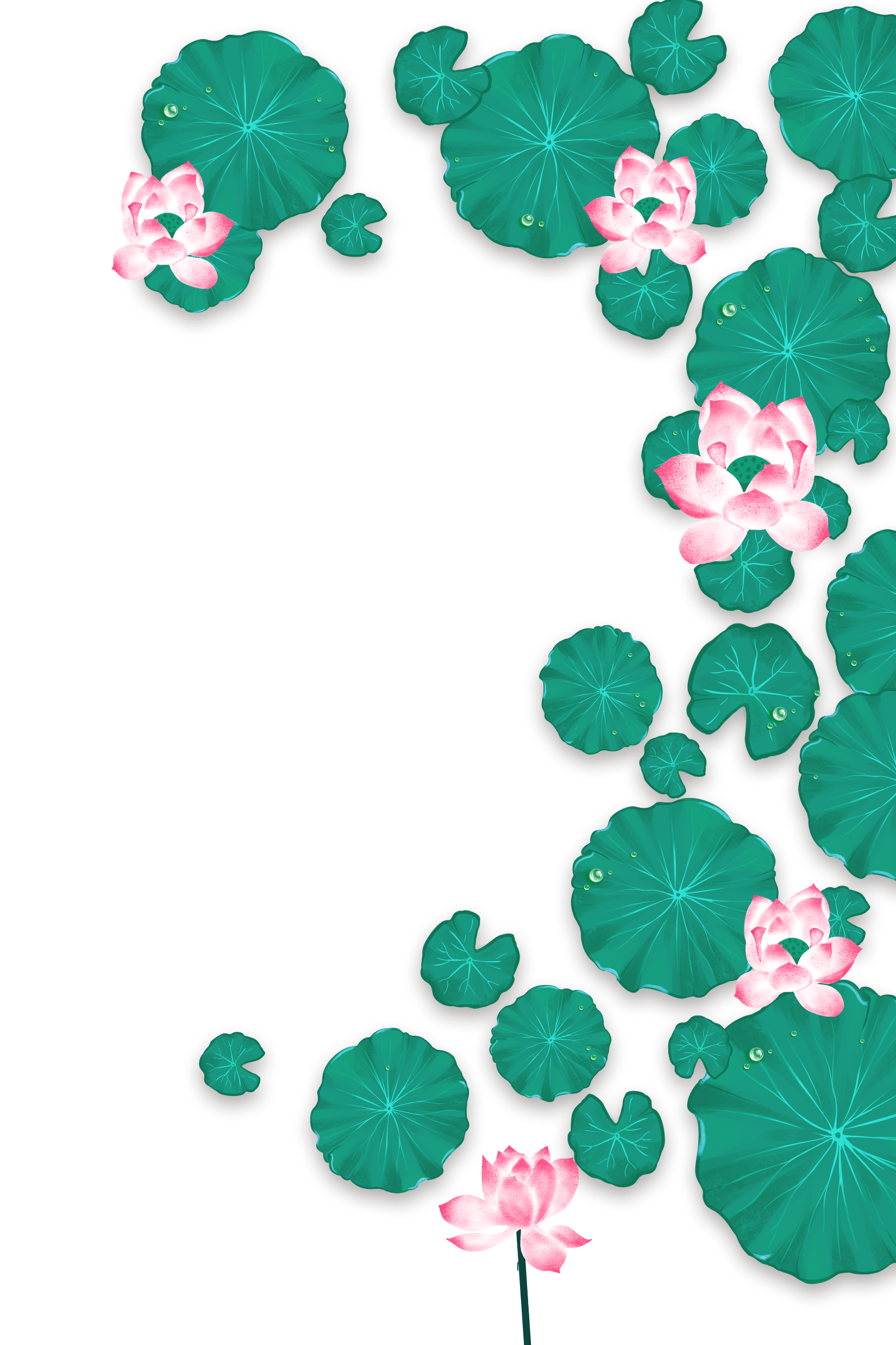 Thứ Tư ngày 2 tháng 3 năm 2022
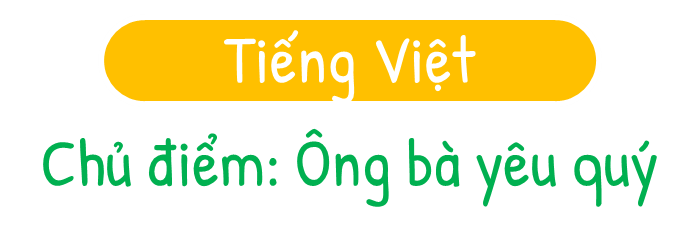 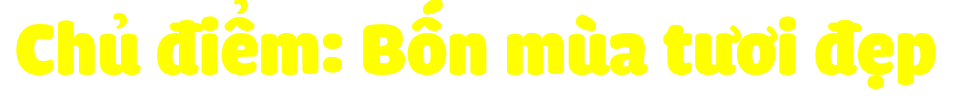 Bài 1 - Tiết 1, 2
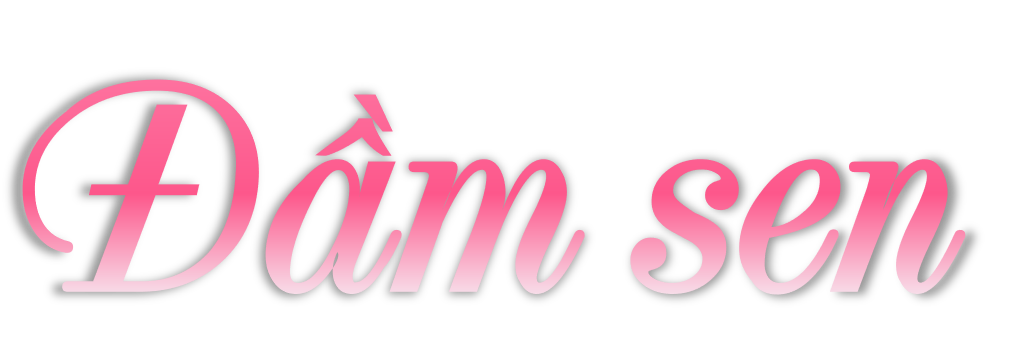 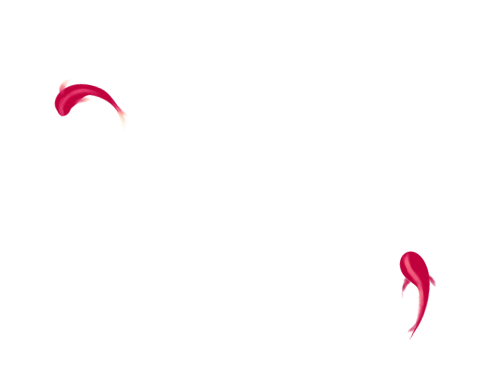 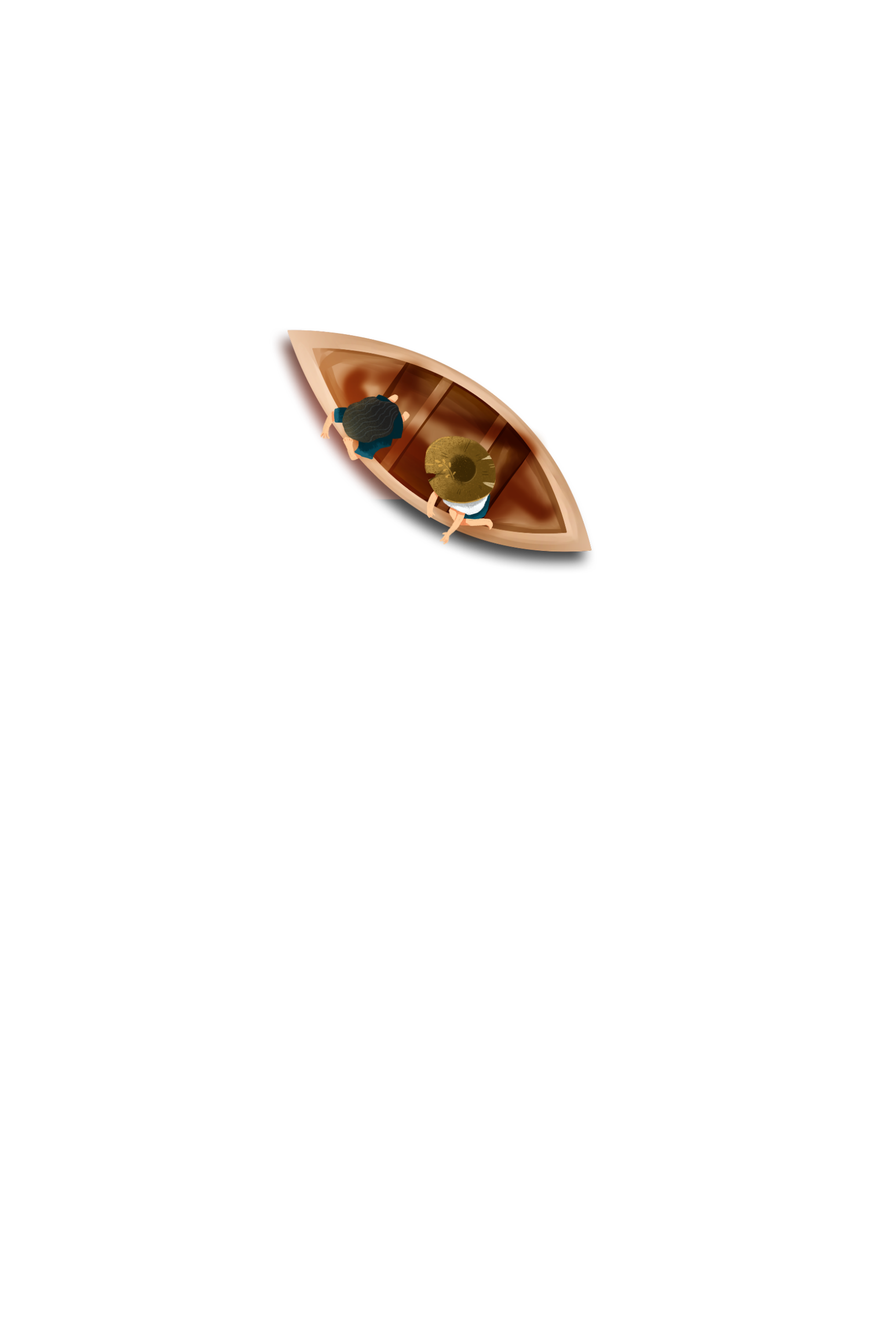 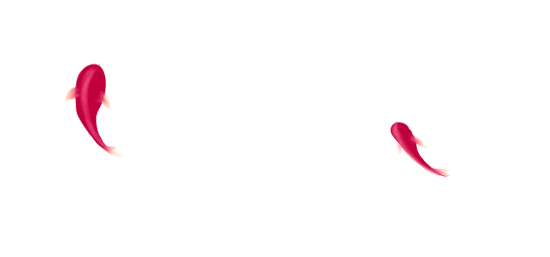 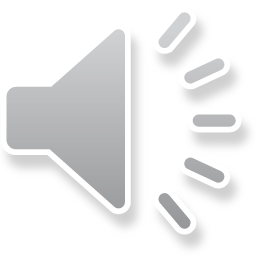 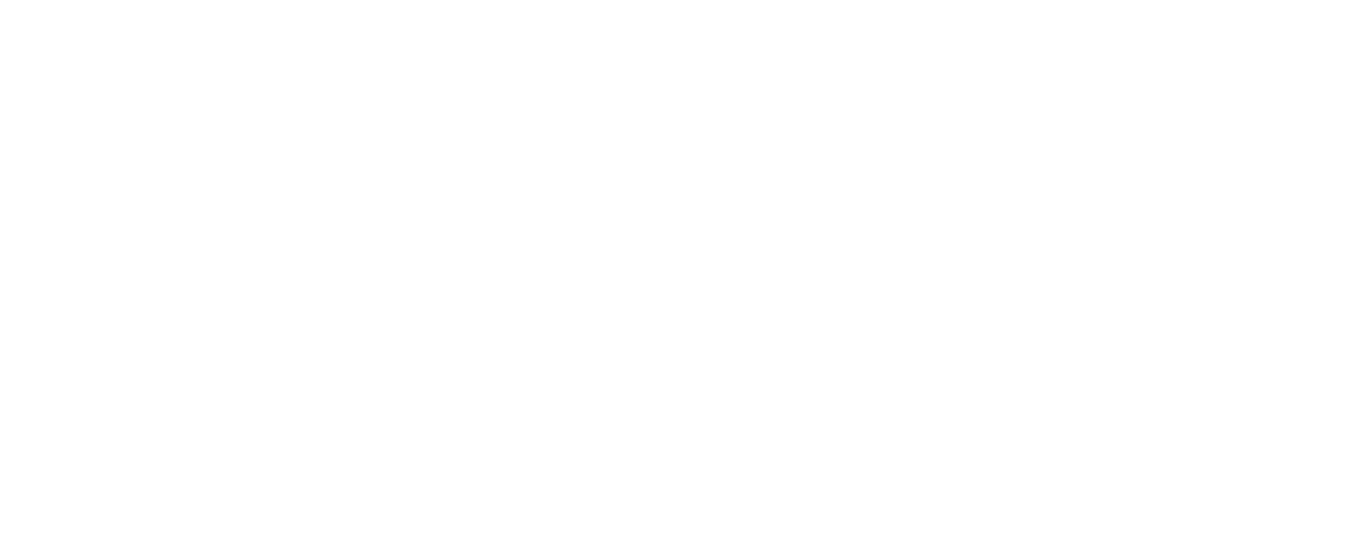 01
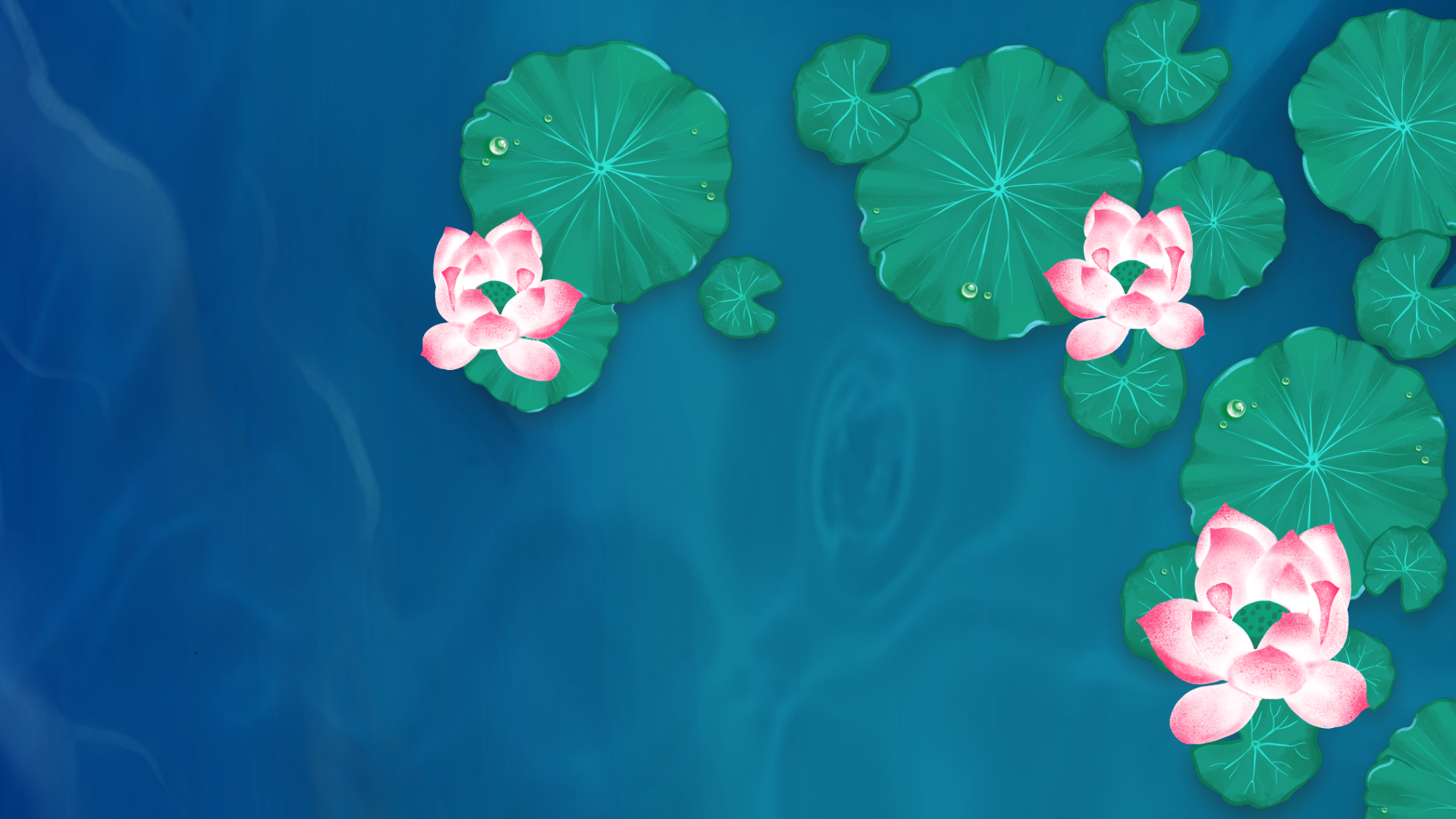 Đầm sen
Đầm sen
Đi khỏi dốc dê, lối rẽ vào làng, tự nhiên Minh cảm thấy rất khoan khoái, dễ chịu. Minh dừng lại hít một hơi dài. Hương sen thơm mát từ cánh đồng đưa lên làm dịu hẳn cái nóng ngột ngạt của trưa hè.
Trước mặt Minh, đầm sen rộng mênh mông. Những bông sen trắng, sen hồng khẽ đu đưa nổi bật trên nền lá xanh mượt.
Giữa đầm, mẹ con bác Tâm đang bơi chiếc mủng đi hái sen. Bác cẩn thận ngắt từng bông, bó thành từng bó, bọc bên ngoài một chiếc lá, rồi để nhè nhẹ vào lòng thuyền.
Minh chợt nhớ đến ngày giỗ ông năm ngoái. Hôm đó có bà ngoại em sang chơi. Mẹ nấu chè hạt sen, bà ăn tấm tắc khen ngon mãi.
Đi khỏi dốc đê, lối rẽ vào làng, tự nhiên Minh cảm thấy rất khoan khoái, dễ chịu. Minh dừng lại hít một hơi dài. Hương sen thơm mát từ cánh đồng đưa lên làm dịu hẳn cái nóng ngột ngạt của trưa hè.
Trước mặt Minh, đầm sen rộng mênh mông. Những bông sen trắng, sen hồng khẽ đu đưa nổi bật trên nền lá xanh mượt.
Giữa đầm, mẹ con bác Tâm đang bơi chiếc mủng đi hái sen. Bác cẩn thận ngắt từng bông, bó thành từng bó, bọc bên ngoài một chiếc lá, rồi để nhè nhẹ vào lòng thuyền.
Minh chợt nhớ đến ngày giỗ ông năm ngoái. Hôm đó có bà ngoại em sang chơi. Mẹ nấu chè hạt sen, bà ăn tấm tắc khen ngon mãi.
Tập đọc lớp 2, 1980
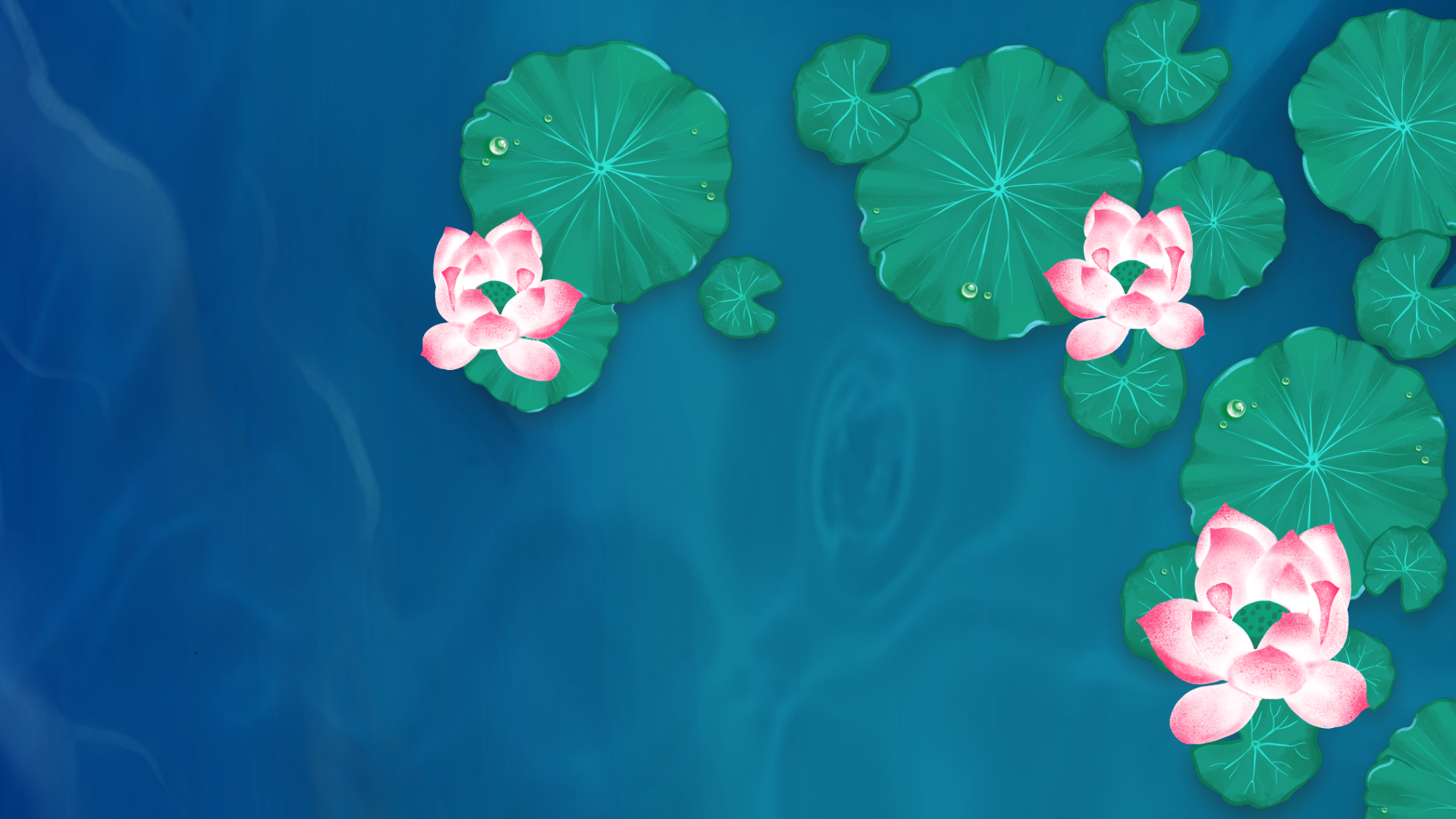 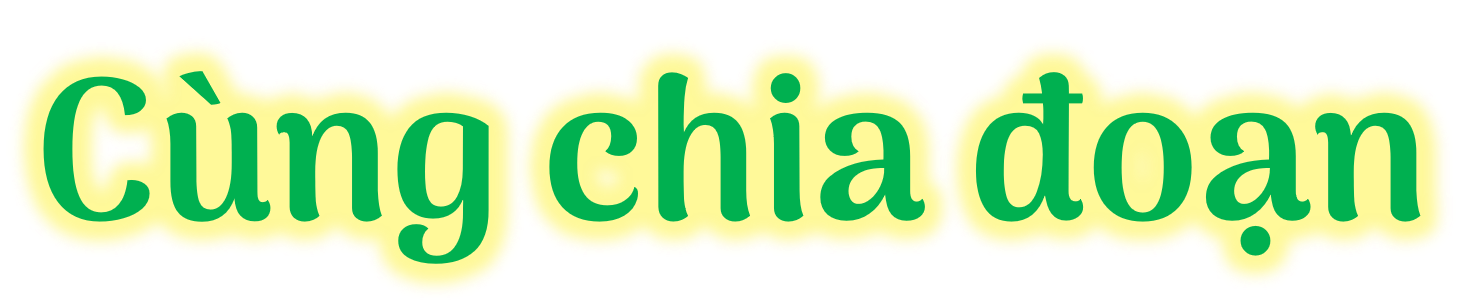 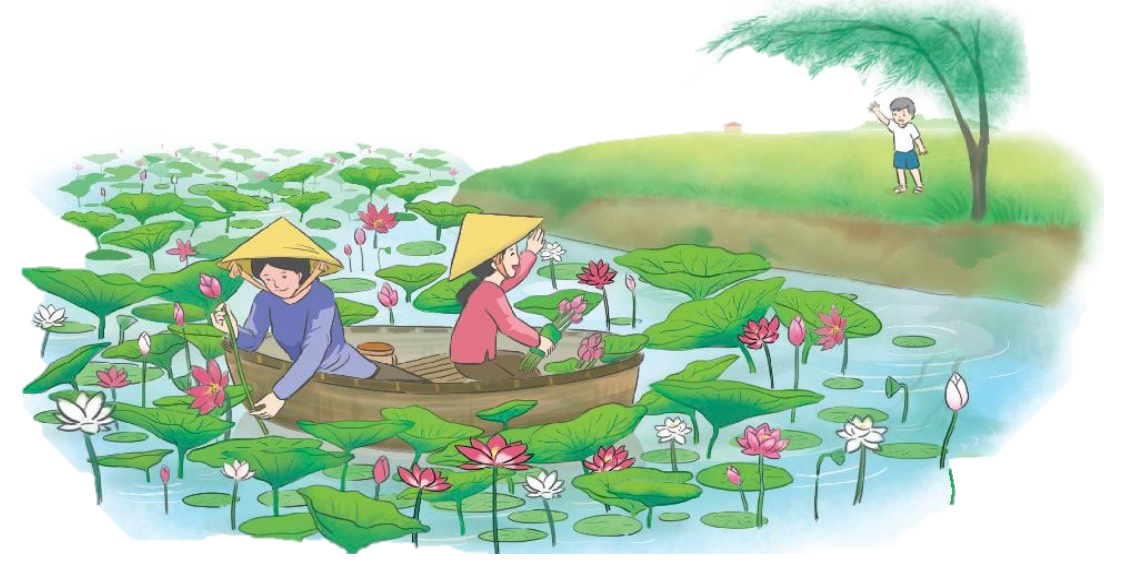 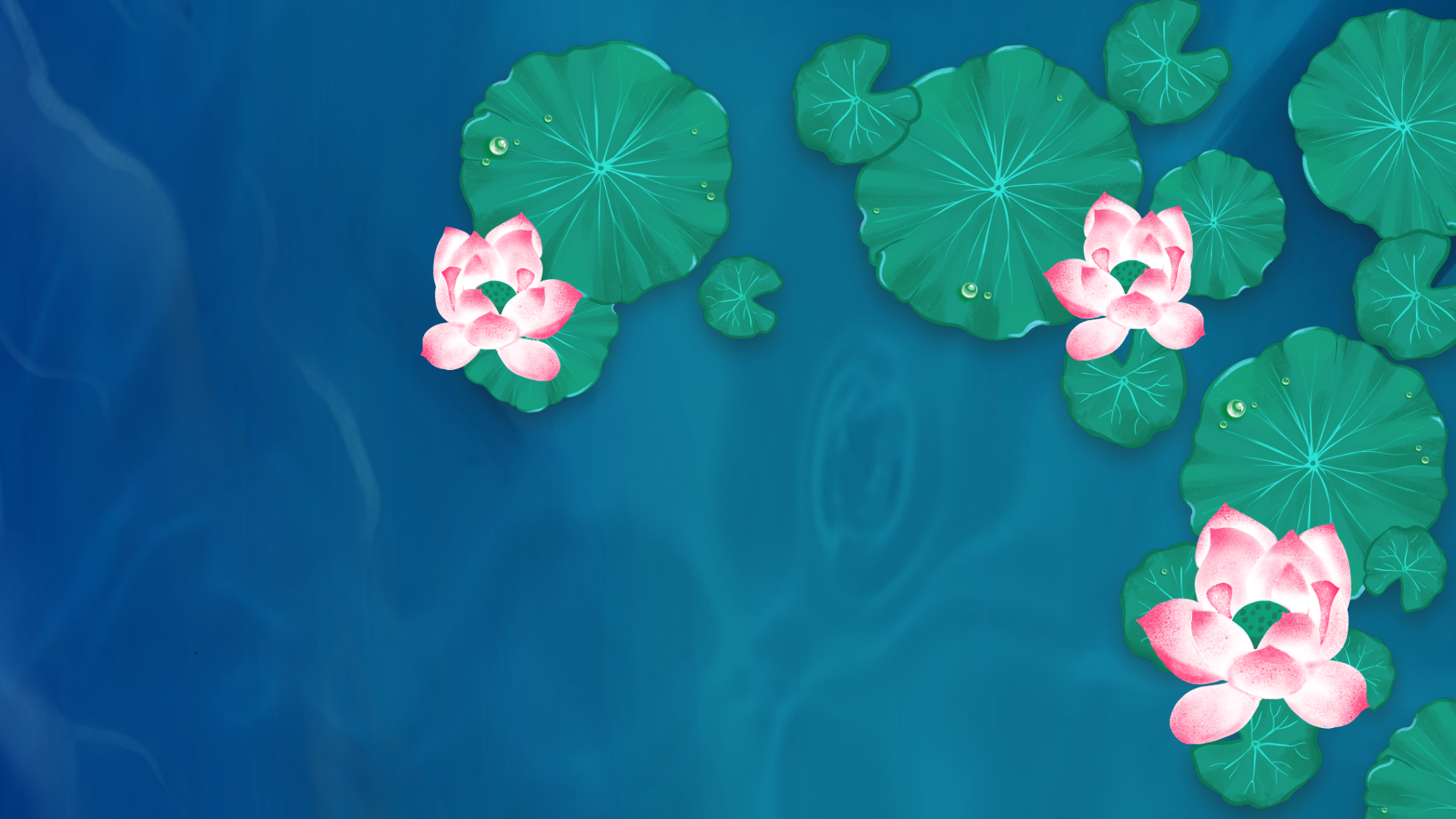 Đầm sen
Đầm sen
Đầm sen
Đi khỏi dốc đê, lối rẽ vào làng, tự nhiên Minh cảm thấy rất khoan khoái, dễ chịu. Minh dừng lại hít một hơi dài. Hương sen thơm mát từ cánh đồng đưa lên làm dịu hẳn cái nóng ngột ngạt của trưa hè.
Trước mặt Minh, đầm sen rộng mênh mông. Những bông sen trắng, sen hồng khẽ đu đưa nổi bật trên nền lá xanh mượt.
Giữa đầm, mẹ con bác Tâm đang bơi chiếc mủng đi hái sen. Bác cẩn thận ngắt từng bông, bó thành từng bó, bọc bên ngoài một chiếc lá, rồi để nhè nhẹ vào lòng thuyền.
Minh chợt nhớ đến ngày giỗ ông năm ngoái. Hôm đó có bà ngoại em sang chơi. Mẹ nấu chè hạt sen, bà ăn tấm tắc khen ngon mãi.
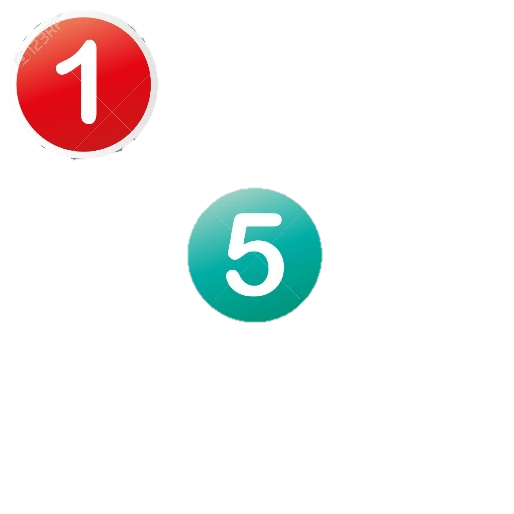 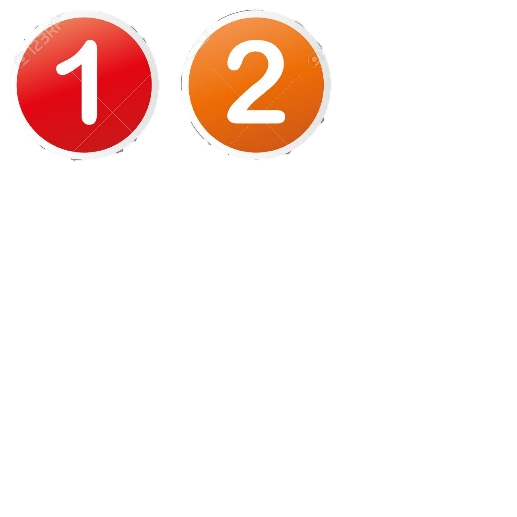 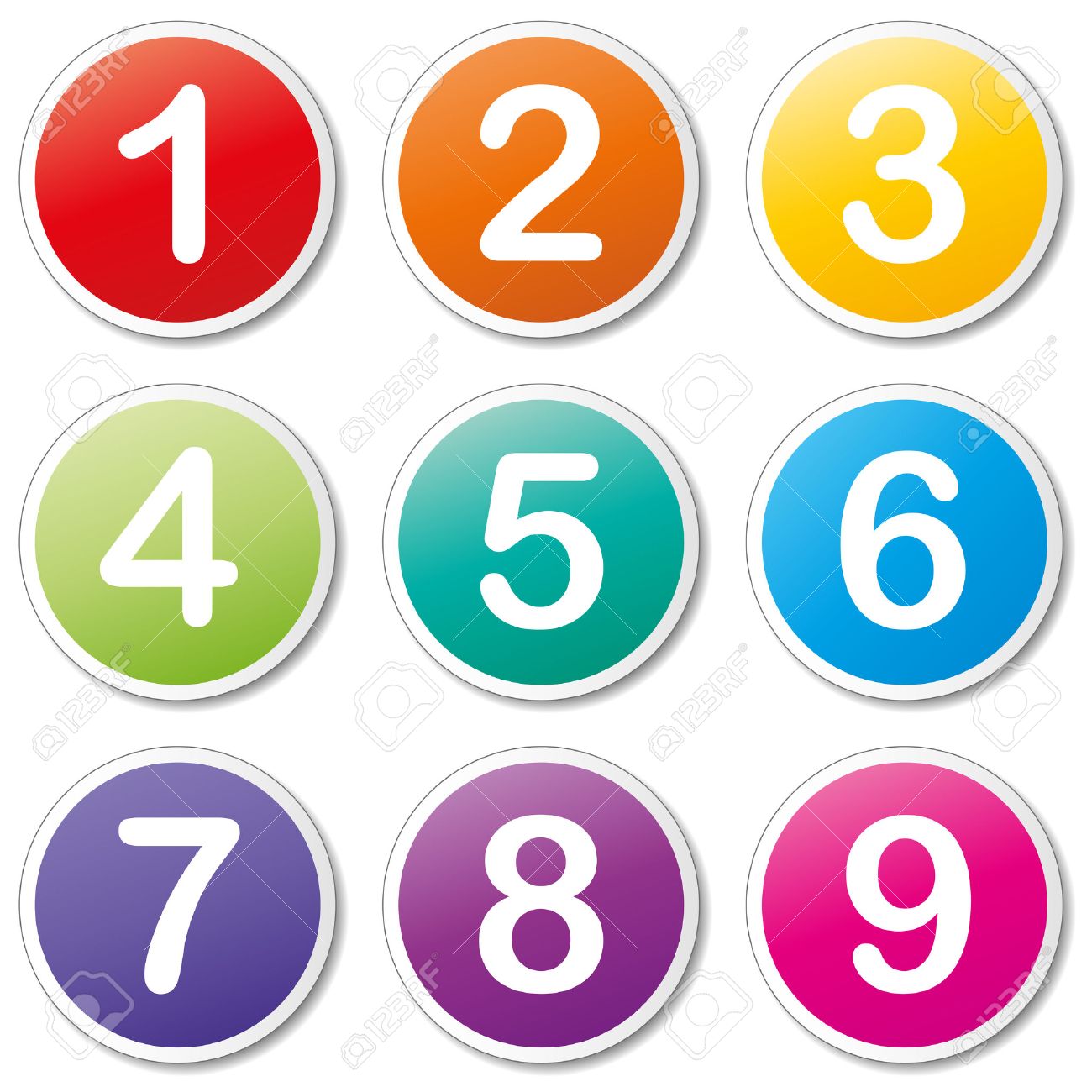 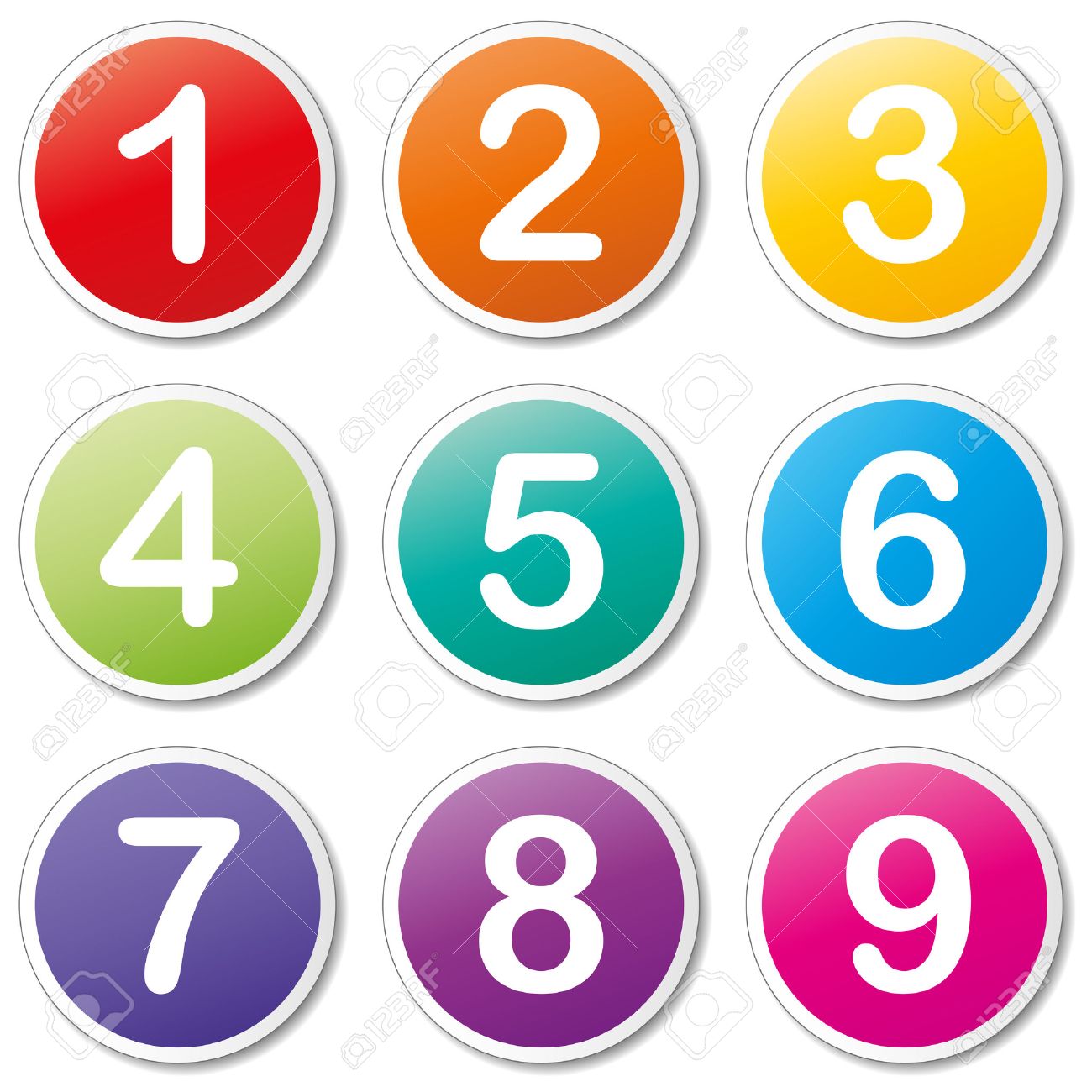 Tập đọc lớp 2, 1980
Tập đọc lớp 2, 1980
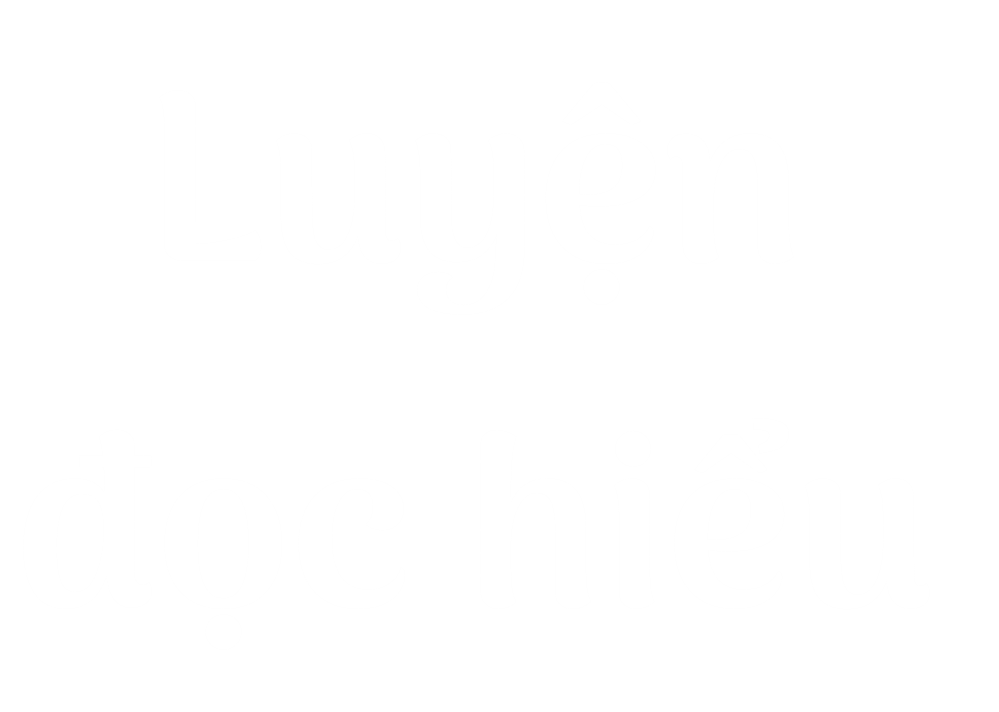 02
khoảng trũng to và sâu ở giữa đồng để giữ nước.
Đầm
một loại thuyền nhỏ, tròn, đan bằng tre
Mủng
Khoan khoái
có cảm giác thoải mái, dễ chịu
Tấm tắc
luôn miệng nói lời khen ngợi
Giải nghĩa từ
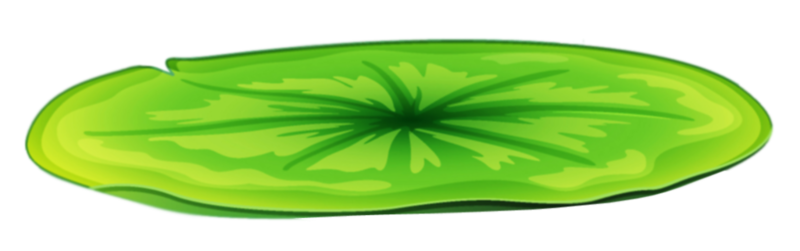 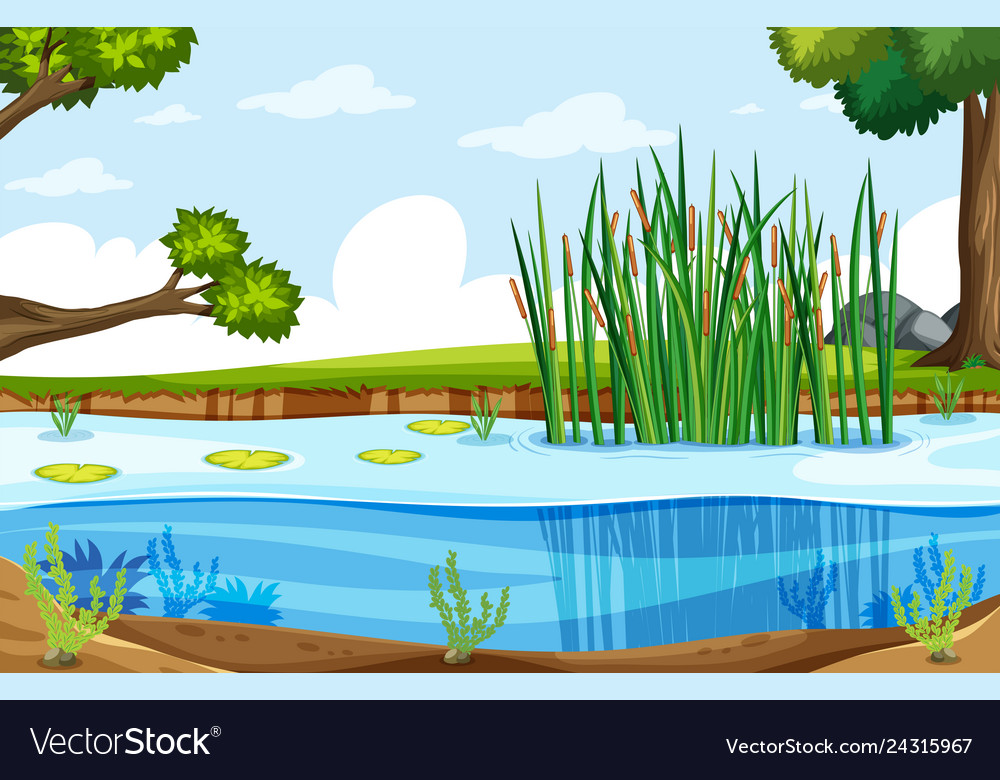 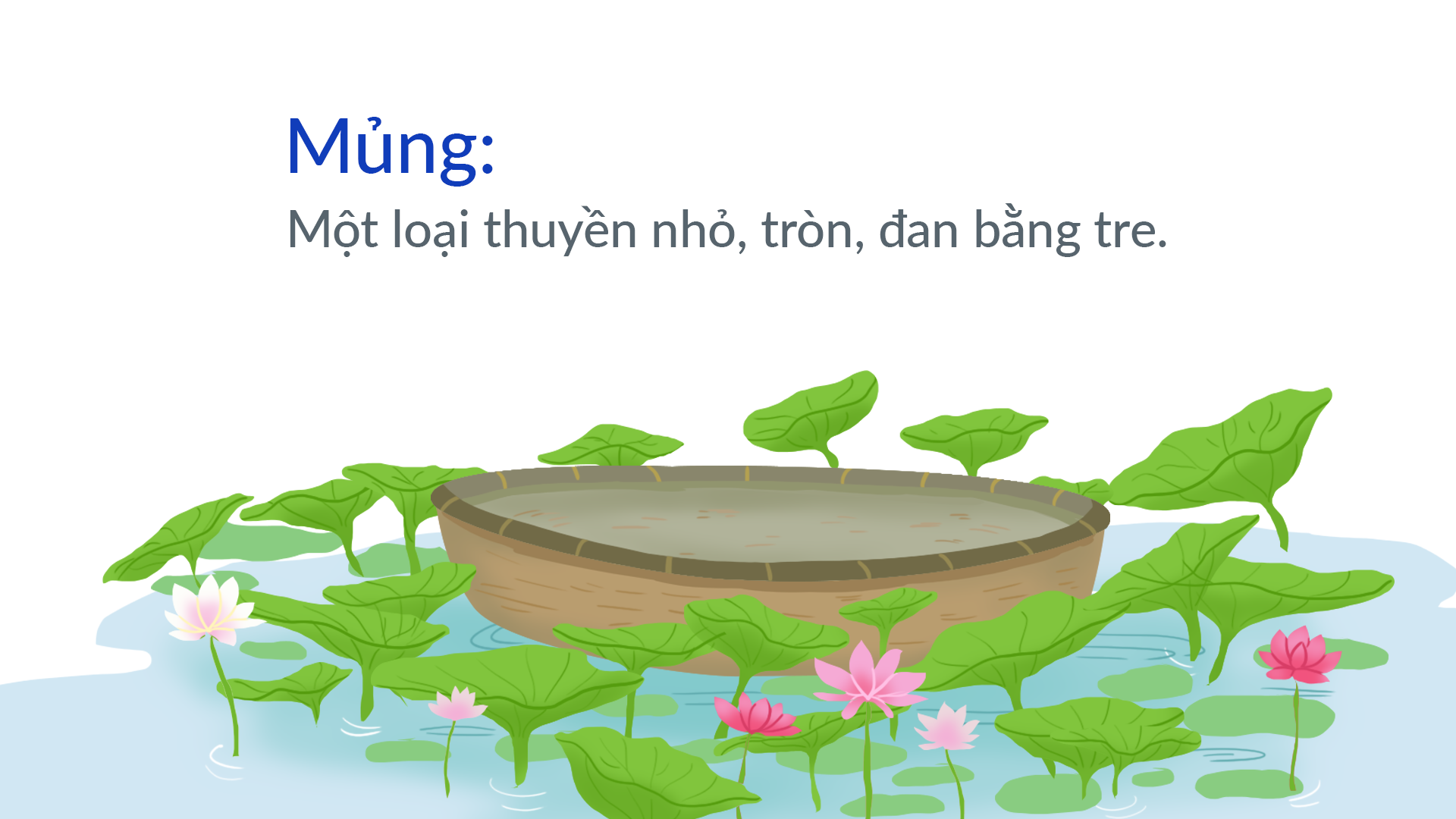 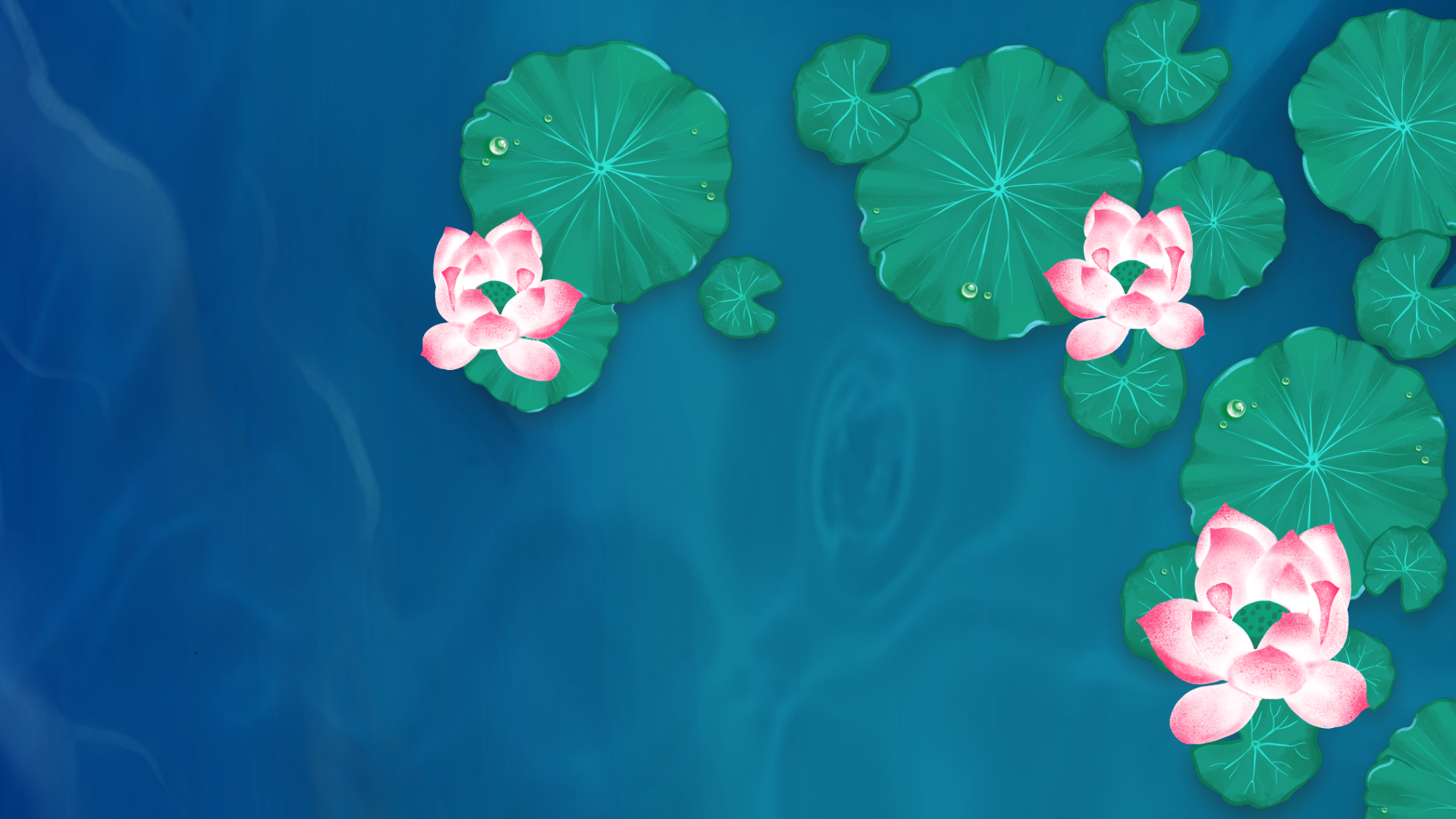 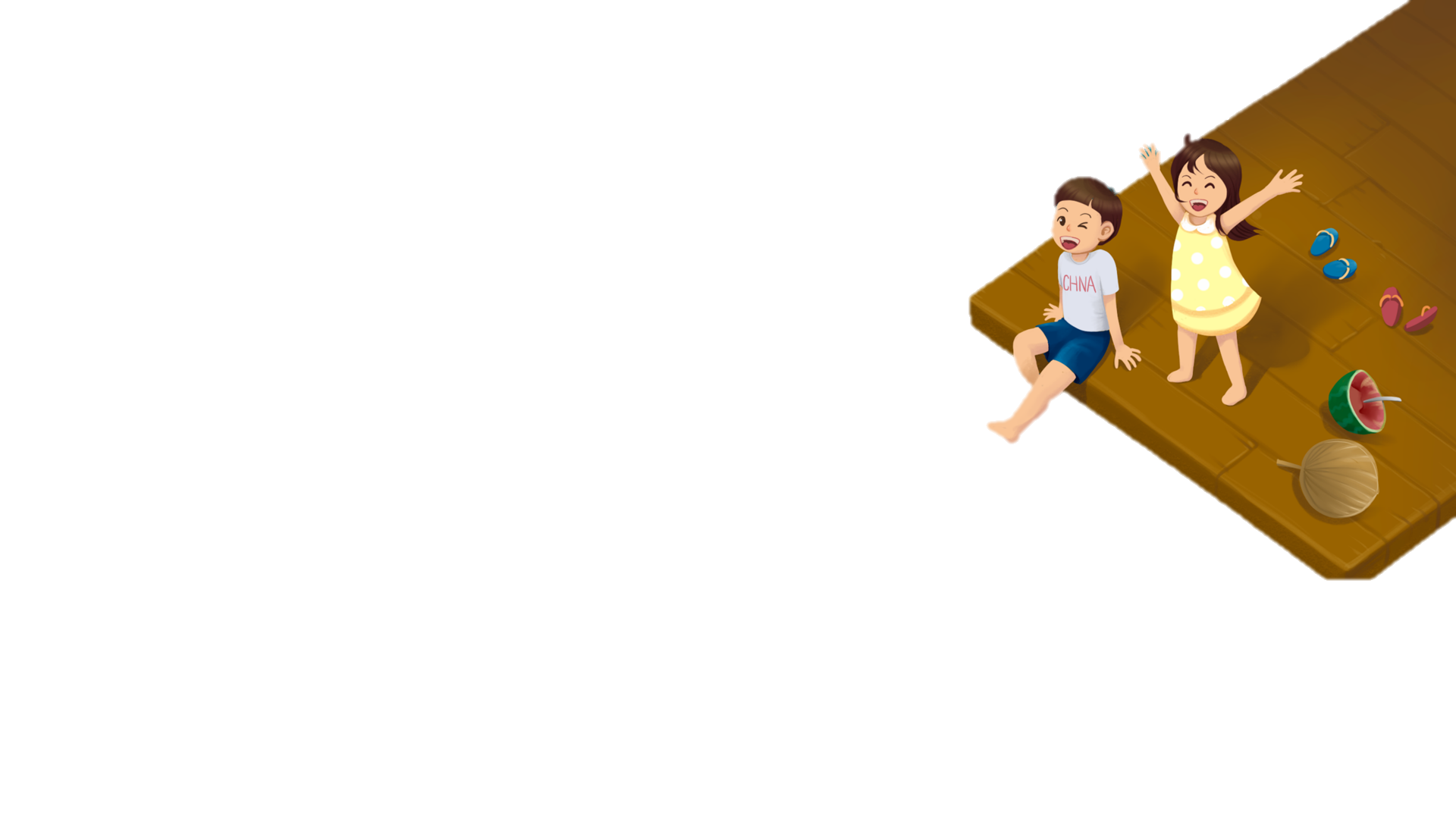 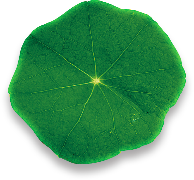 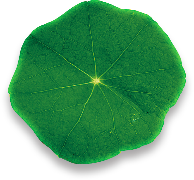 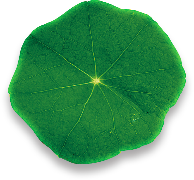 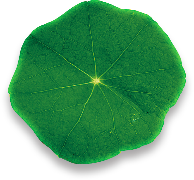 1
2
3
4
Điều gì đã khiến Minh dừng lại khi vừa rẽ vào làng?
Đầm sen có gì đẹp?
Mẹ con bác Tâm hái sen như thế nào?
Em thích hình ảnh nào? Vì sao?
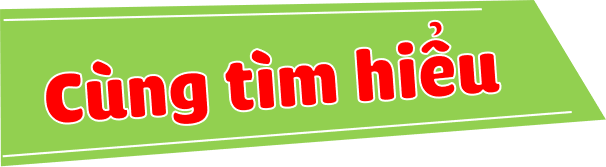 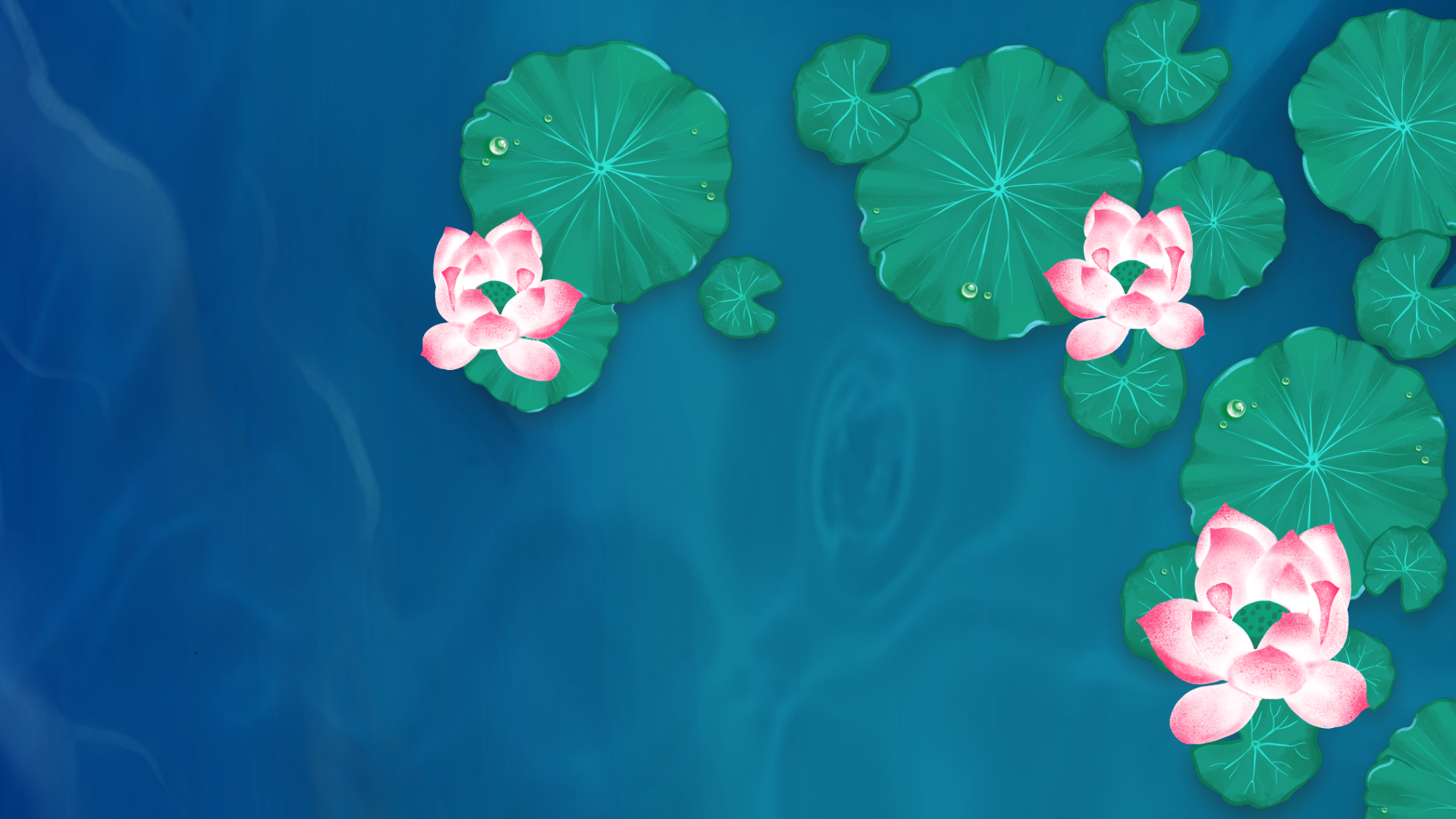 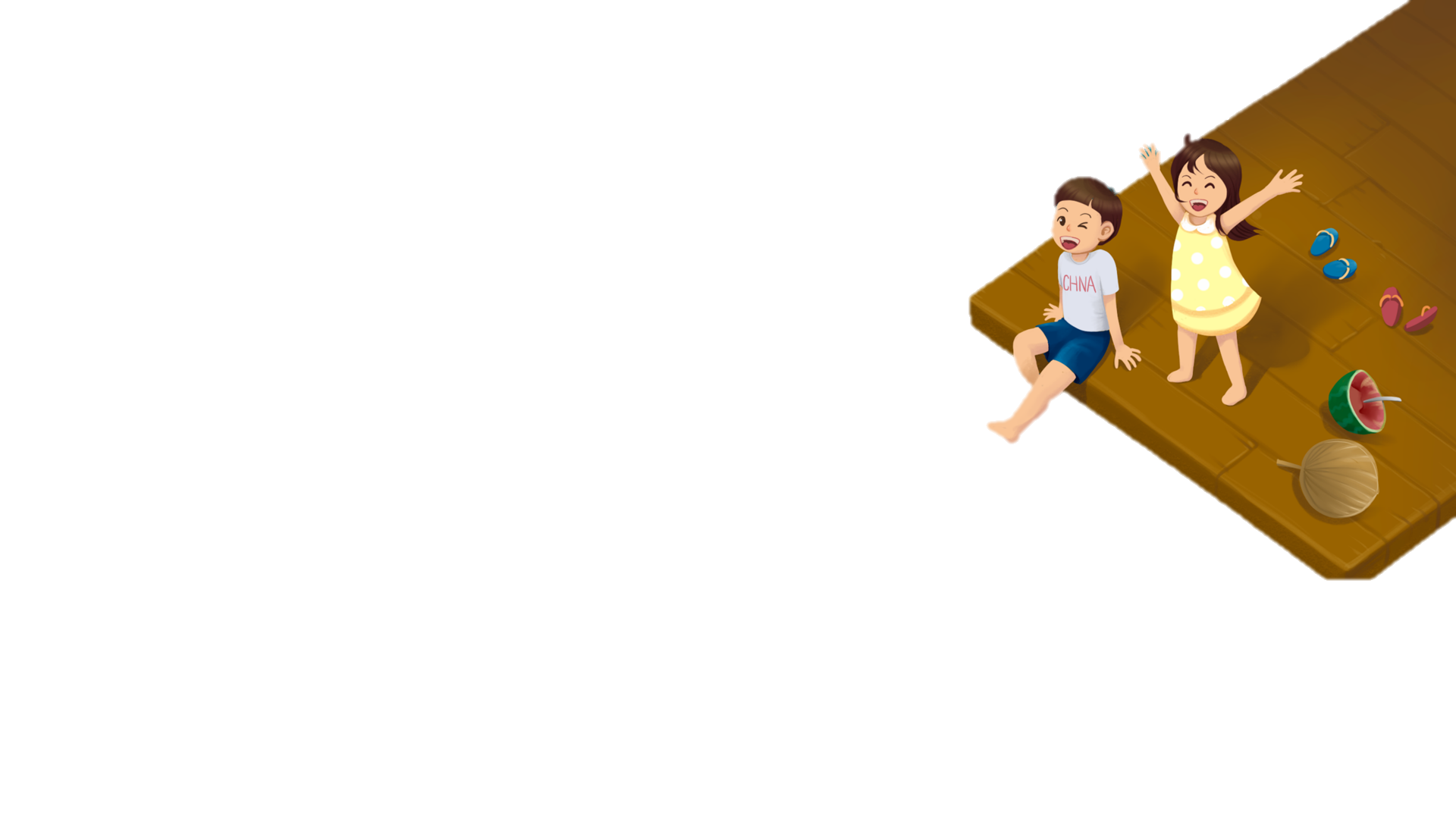 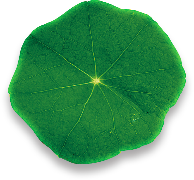 1
Điều gì đã khiến Minh dừng lại khi vừa rẽ vào làng?
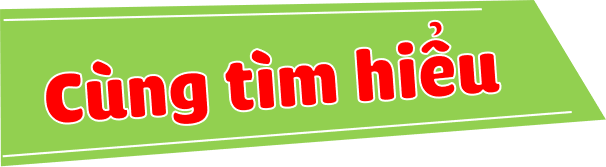 Đi khỏi dốc đê, lối rẽ vào làng, tự nhiên Minh cảm thấy rất khoan khoái, dễ chịu. Minh dừng lại hít một hơi dài. Hương sen thơm mát từ cánh đồng đưa lên làm dịu hẳn cái nóng ngột ngạt của trưa hè.
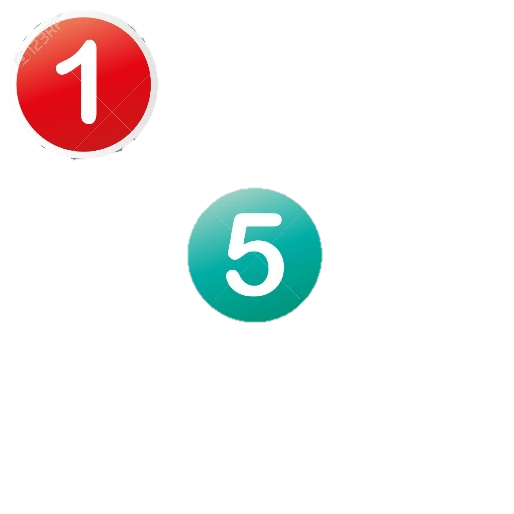 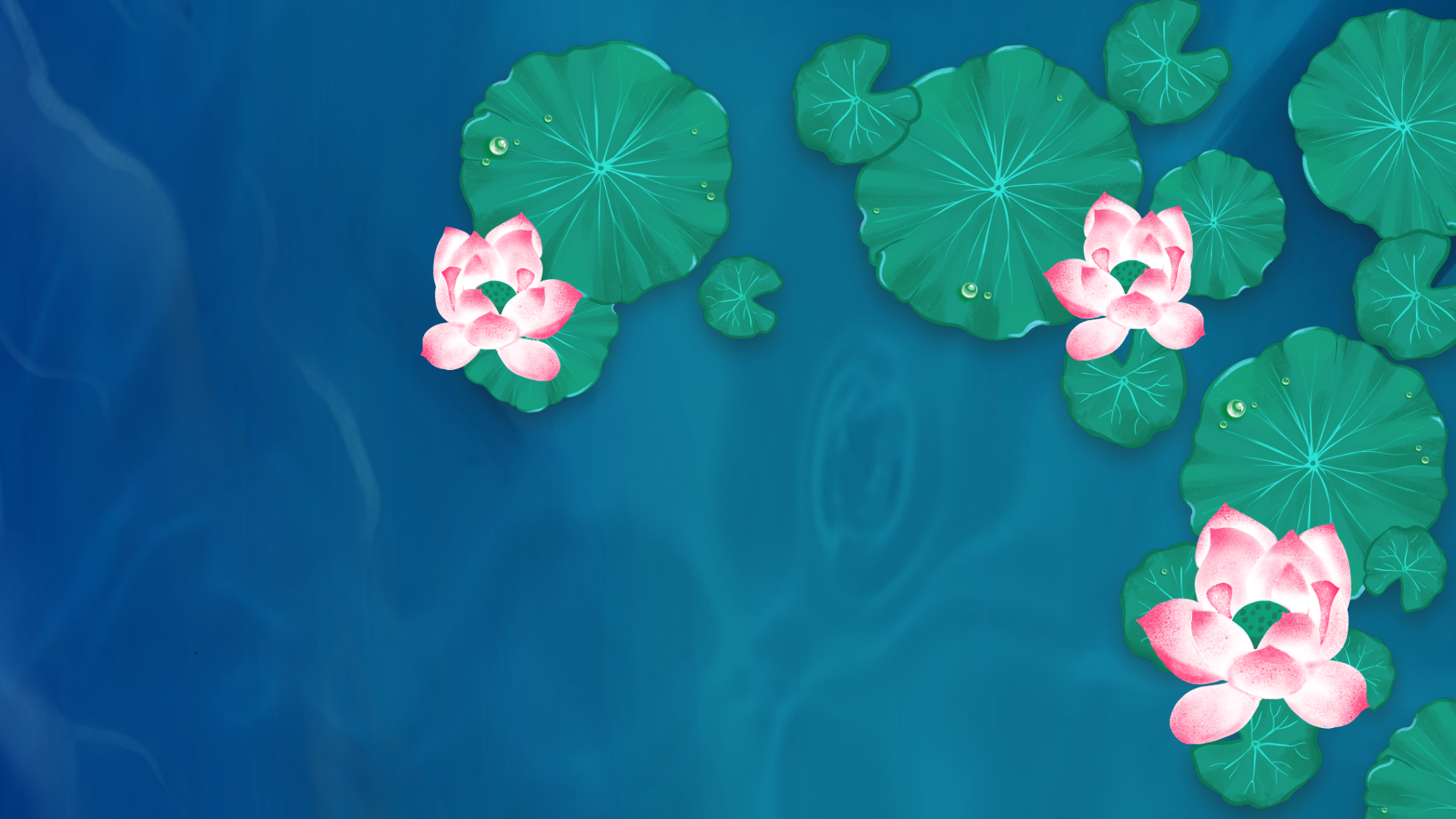 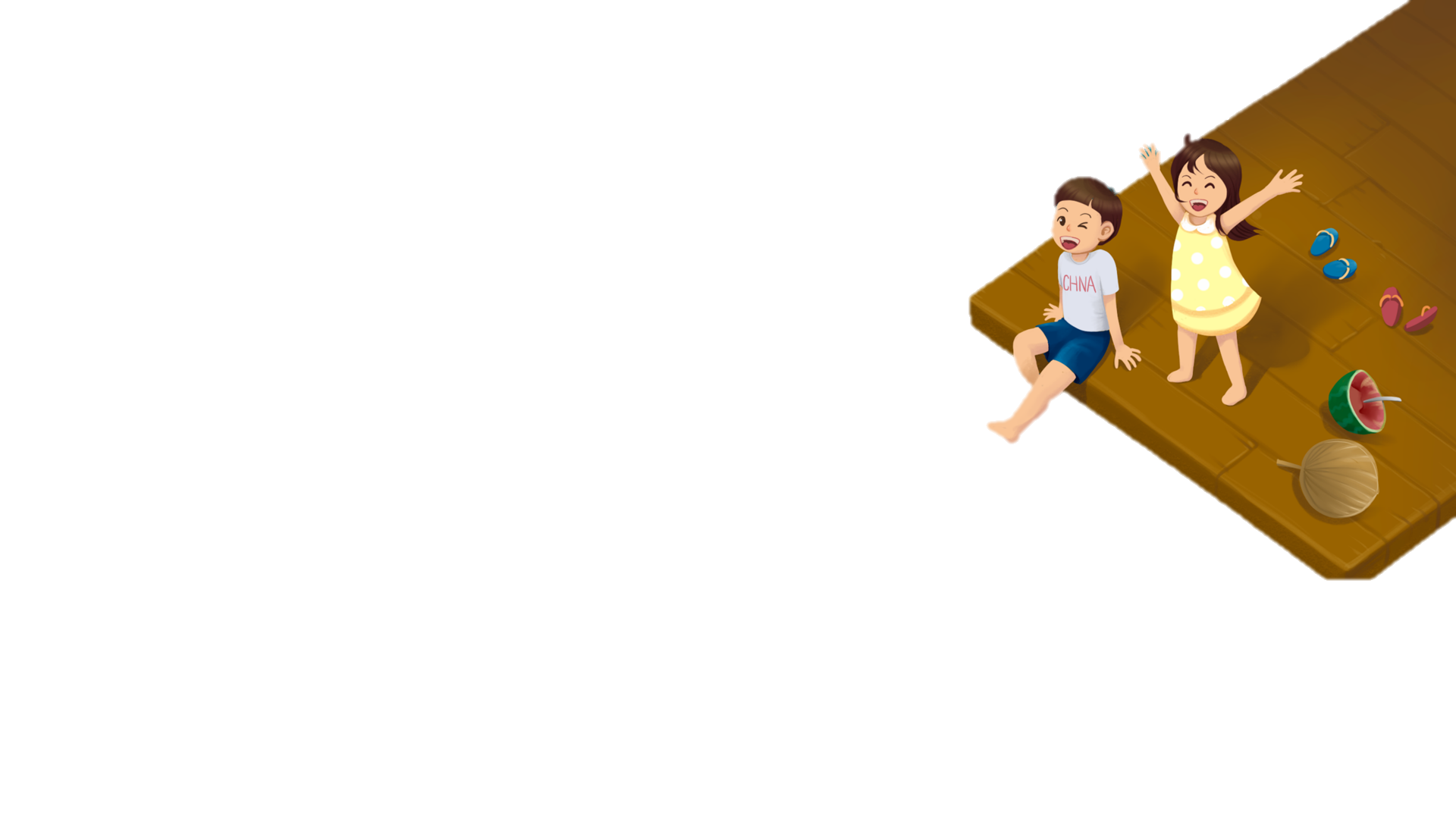 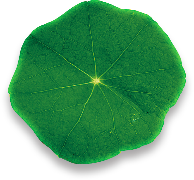 1
Điều gì đã khiến Minh dừng lại khi vừa rẽ vào làng?
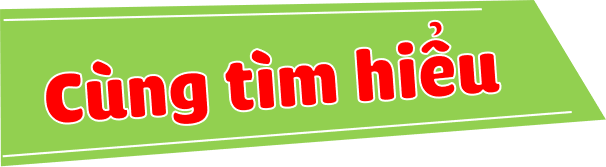 Hương sen thơm mát từ cánh đồng đã khiến Minh dừng lại khi vừa rẽ vào làng.
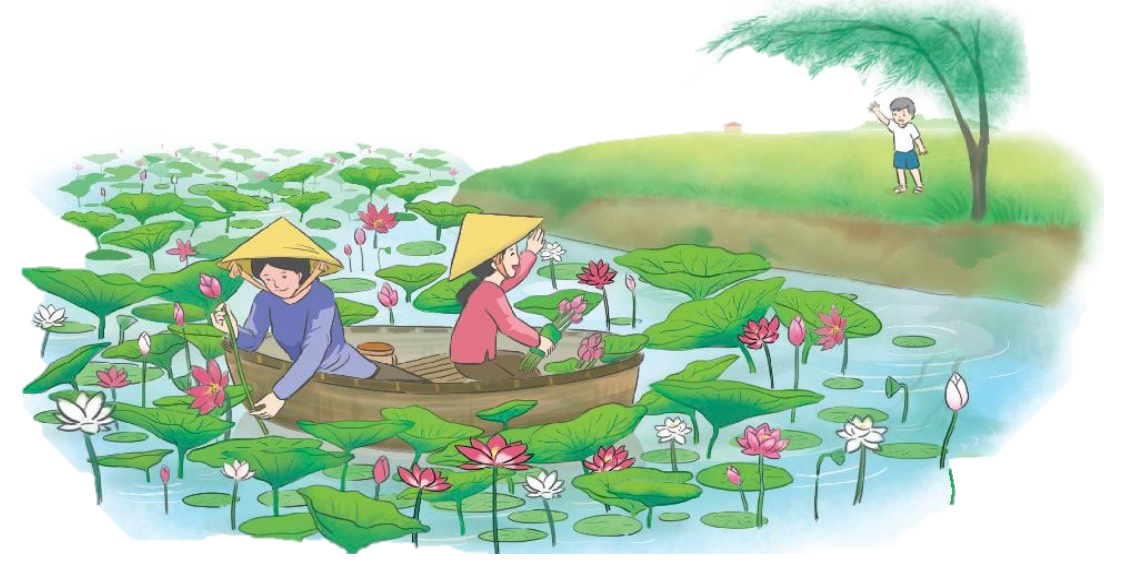 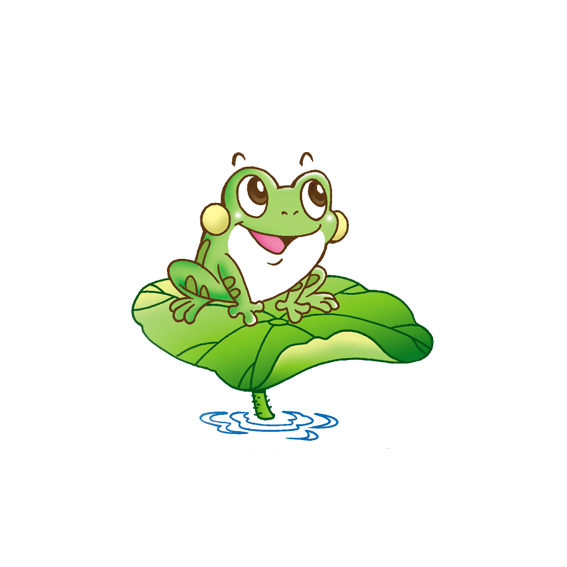 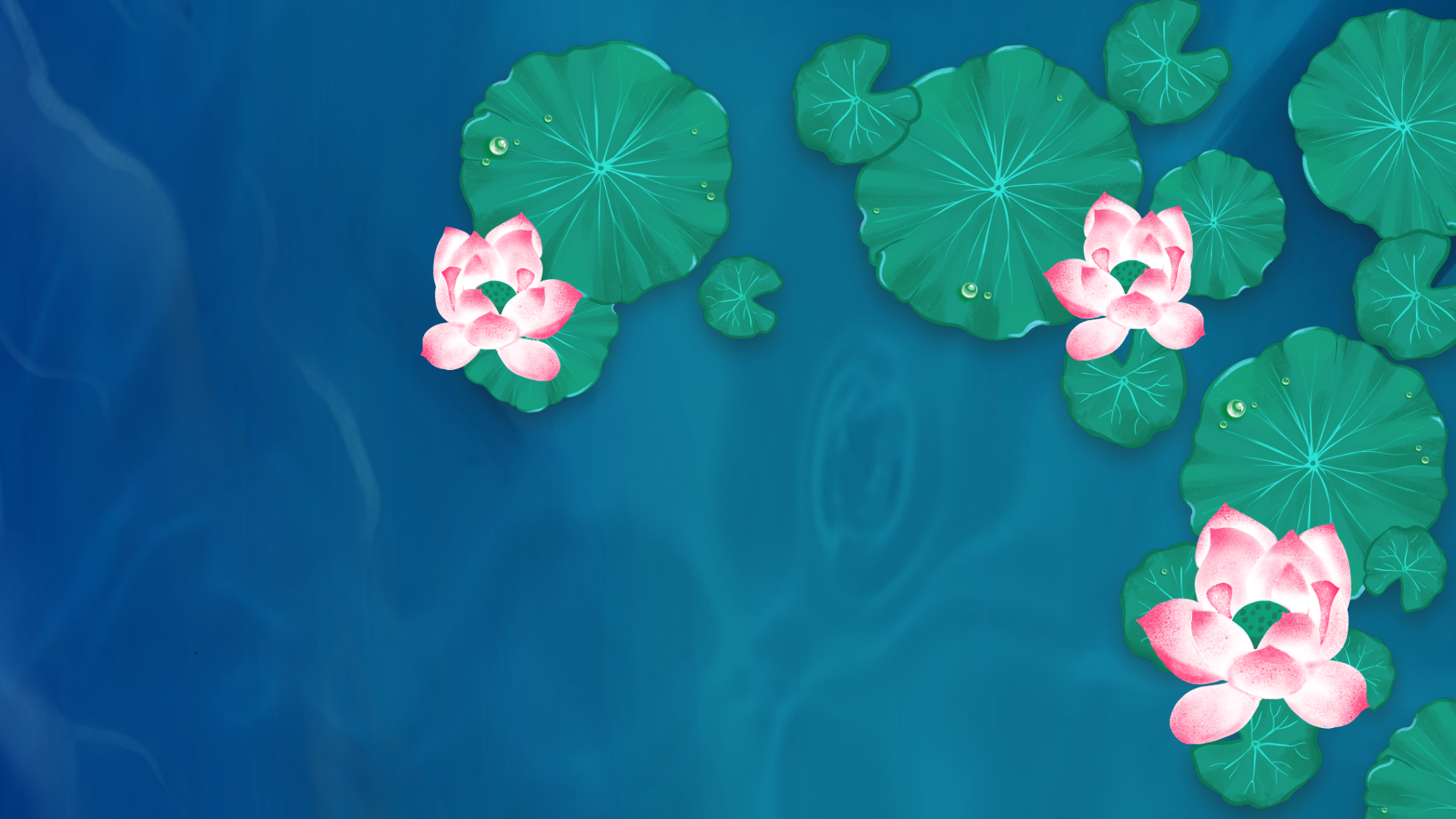 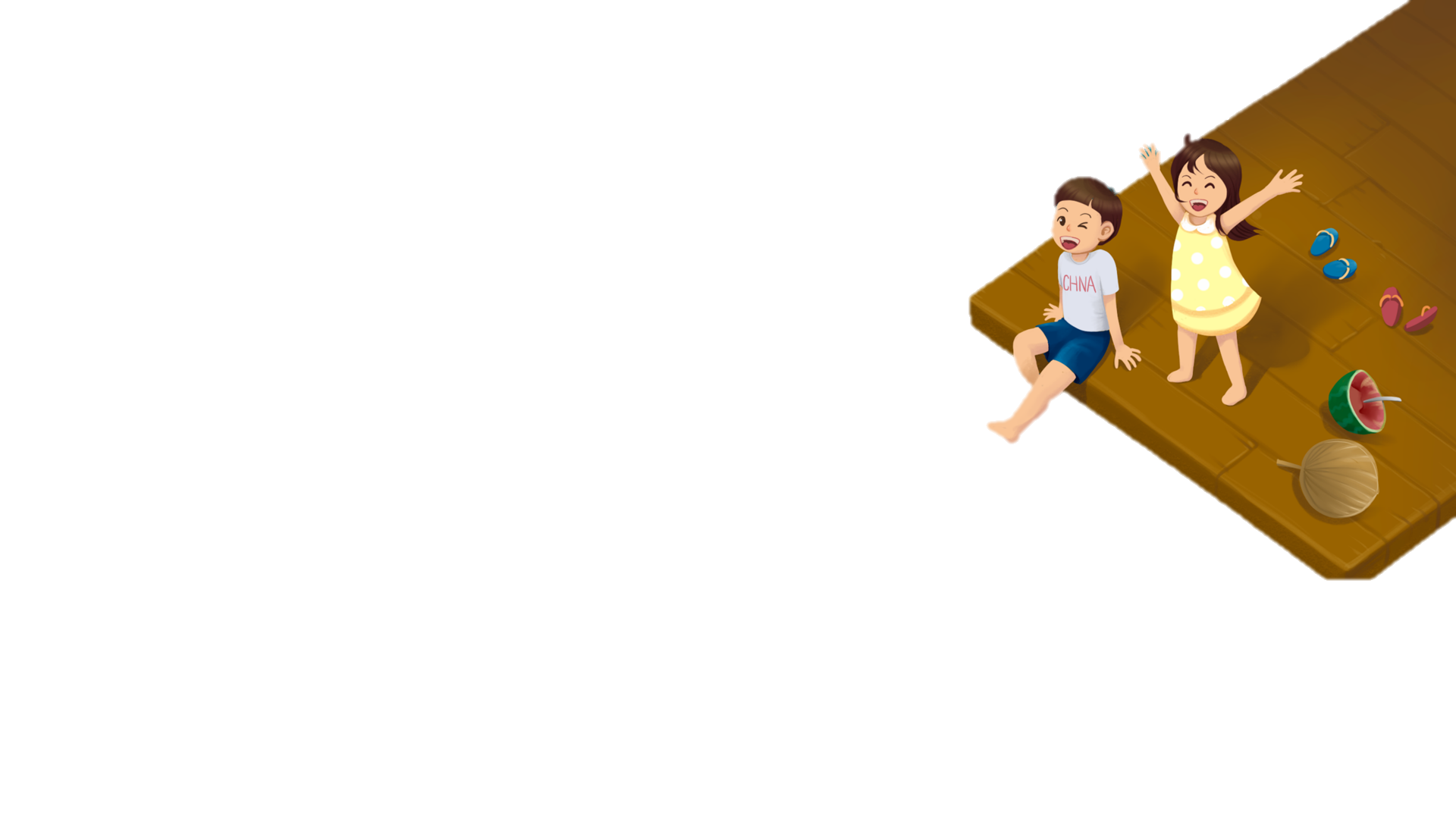 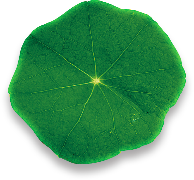 2
Đầm sen có gì đẹp?
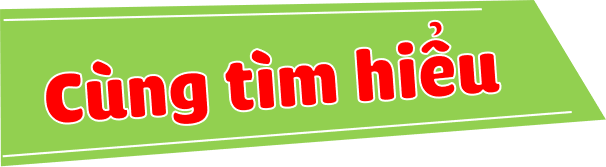 Trước mặt Minh, đầm sen rộng mênh mông. Những bông sen trắng, sen hồng khẽ đu đưa nổi bật trên nền lá xanh mượt.
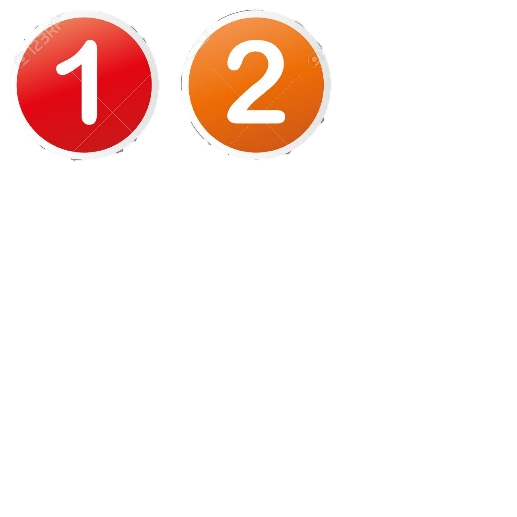 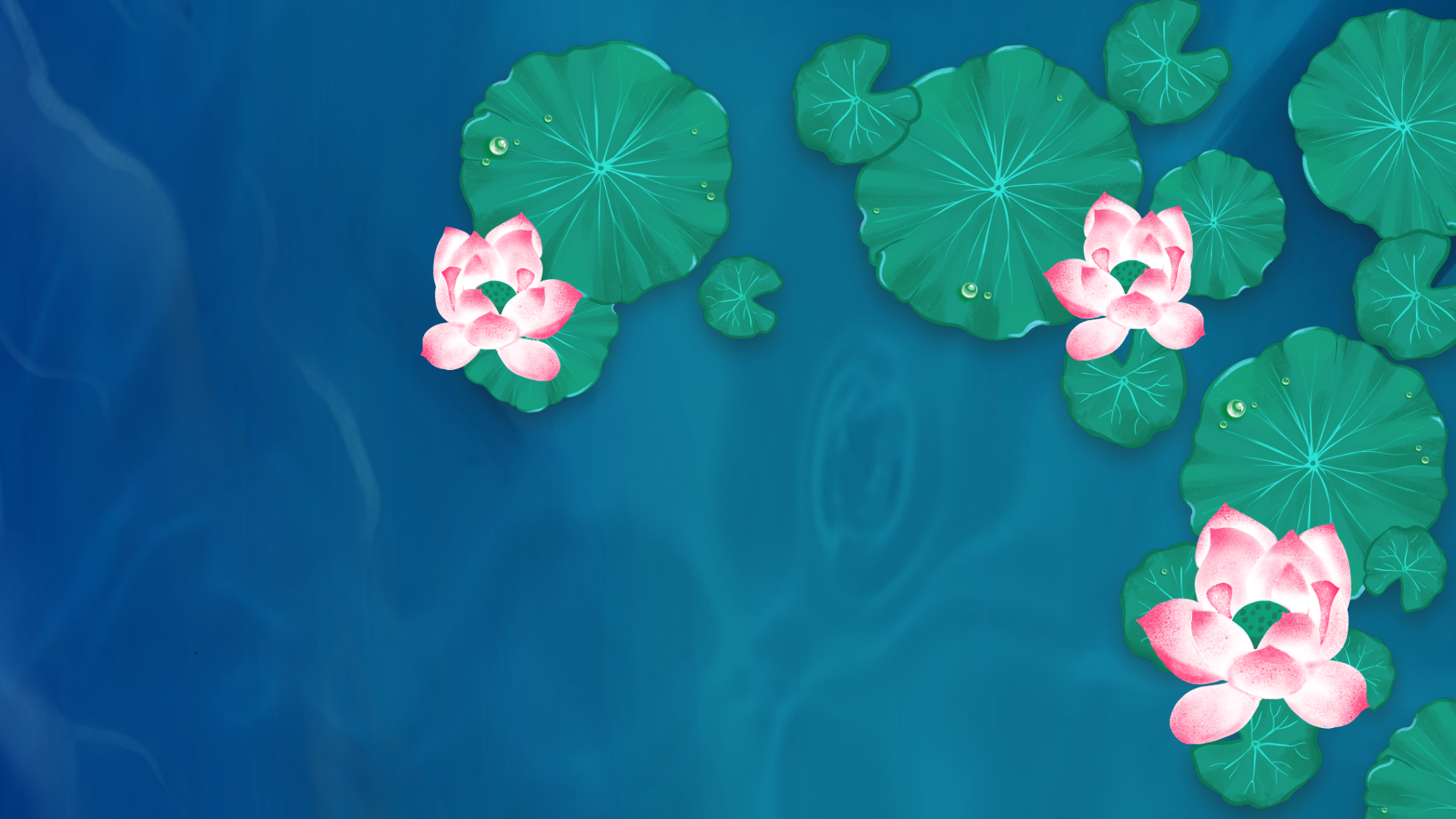 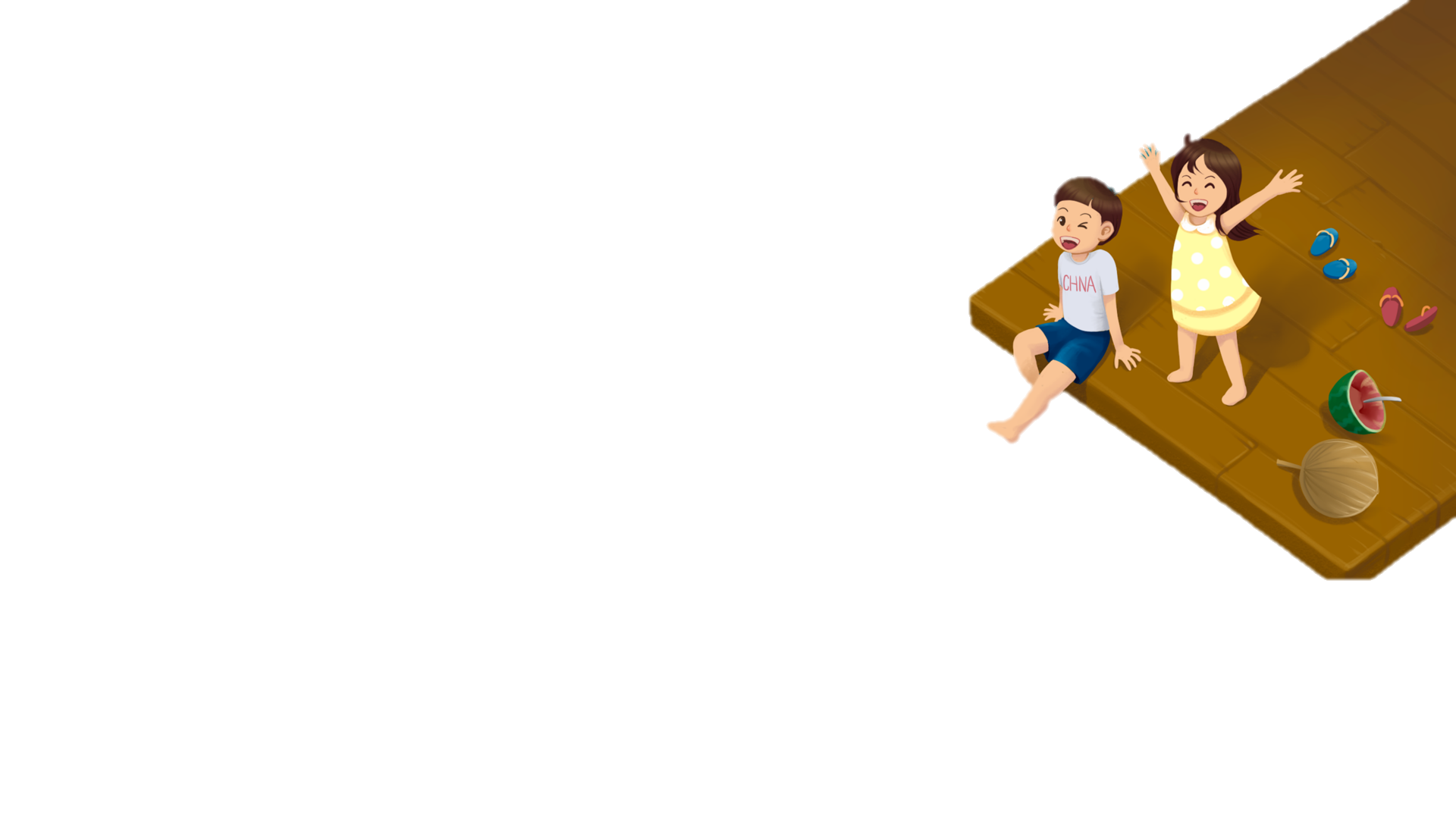 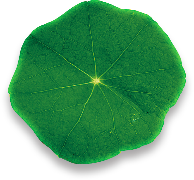 3
Mẹ con bác Tâm hái sen như thế nào?
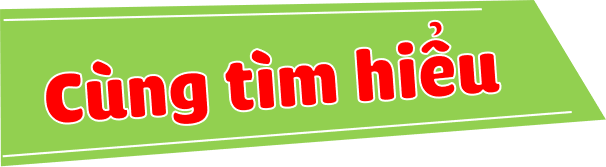 Giữa đầm, mẹ con bác Tâm đang bơi chiếc mủng đi hái sen. Bác cẩn thận ngắt từng bông, bó thành từng bó, bọc bên ngoài một chiếc lá, rồi để nhè nhẹ vào lòng thuyền.
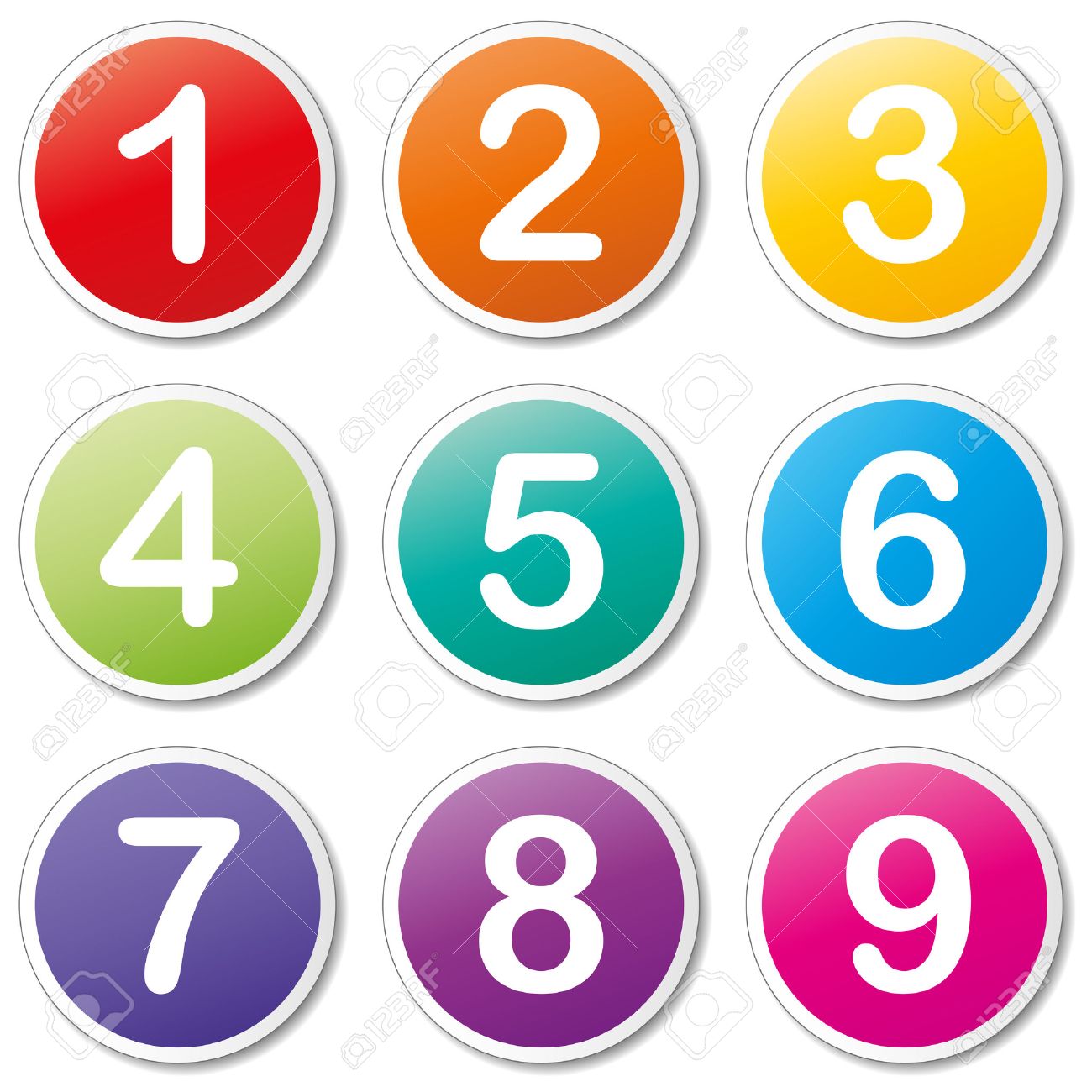 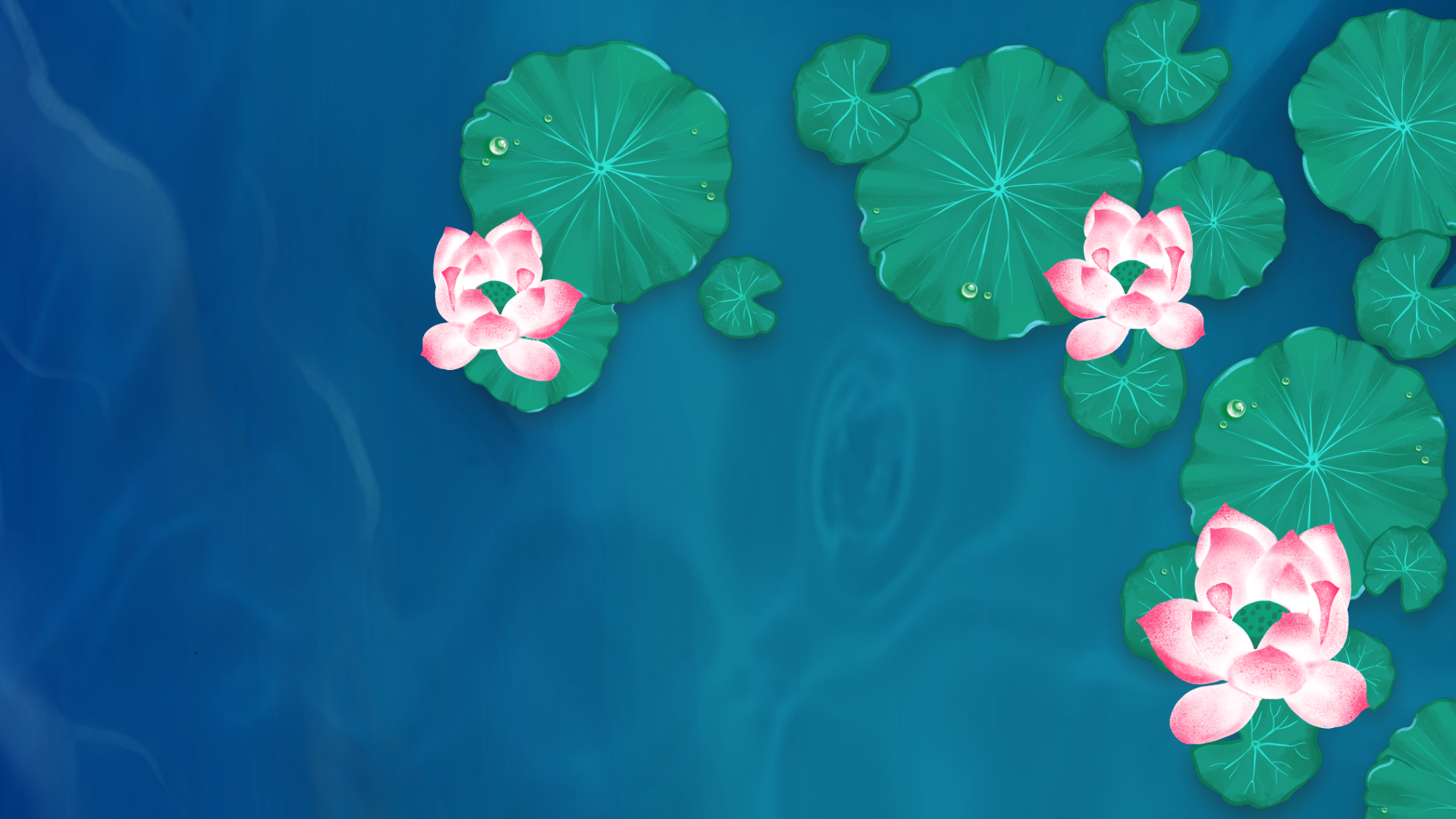 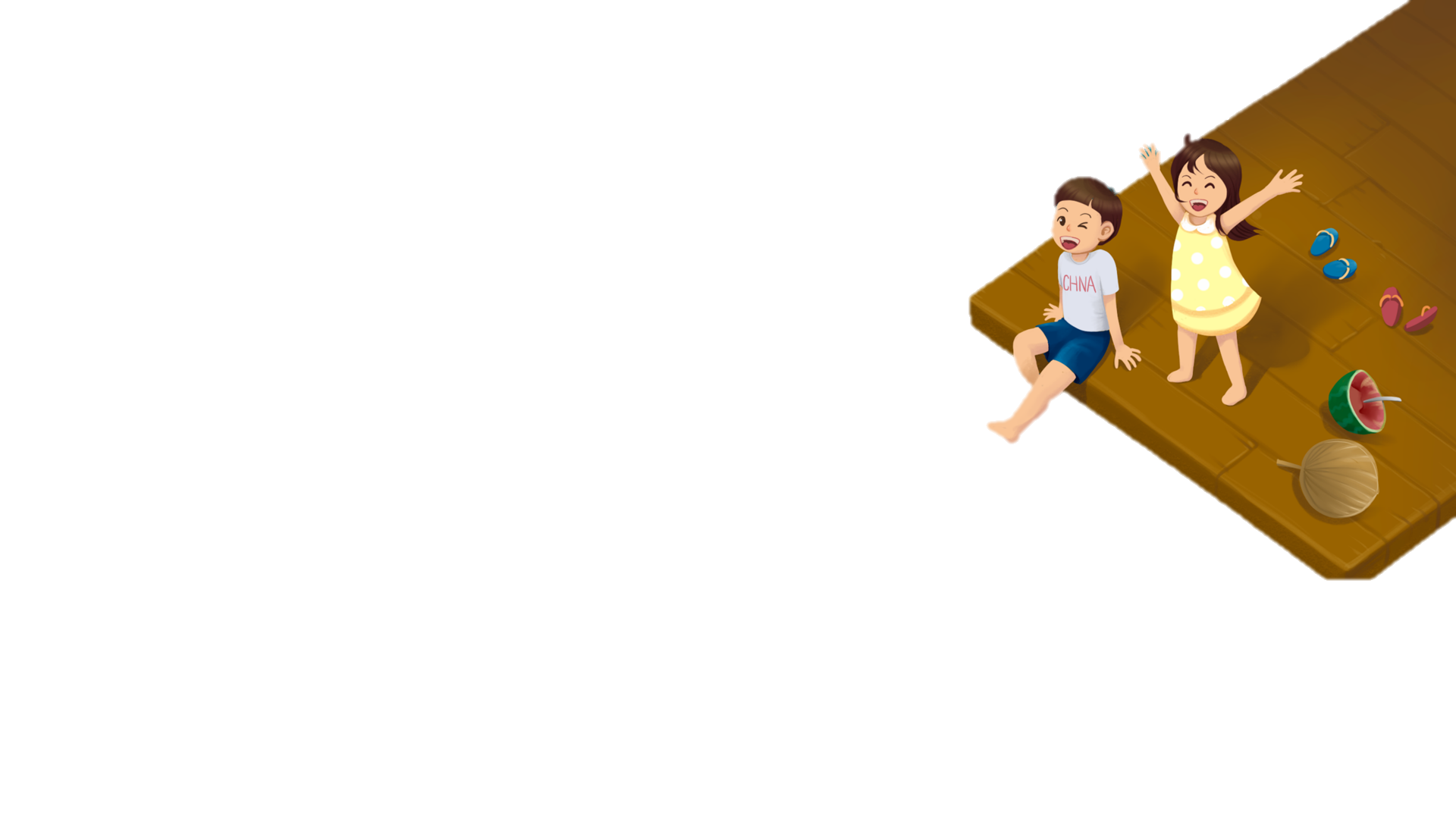 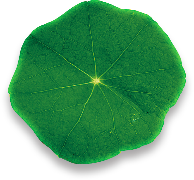 4
Em thích hình ảnh nào? Vì sao?
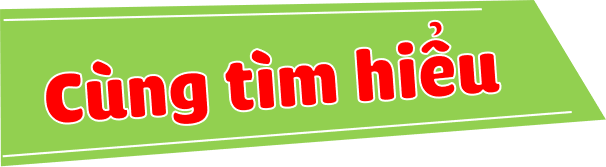 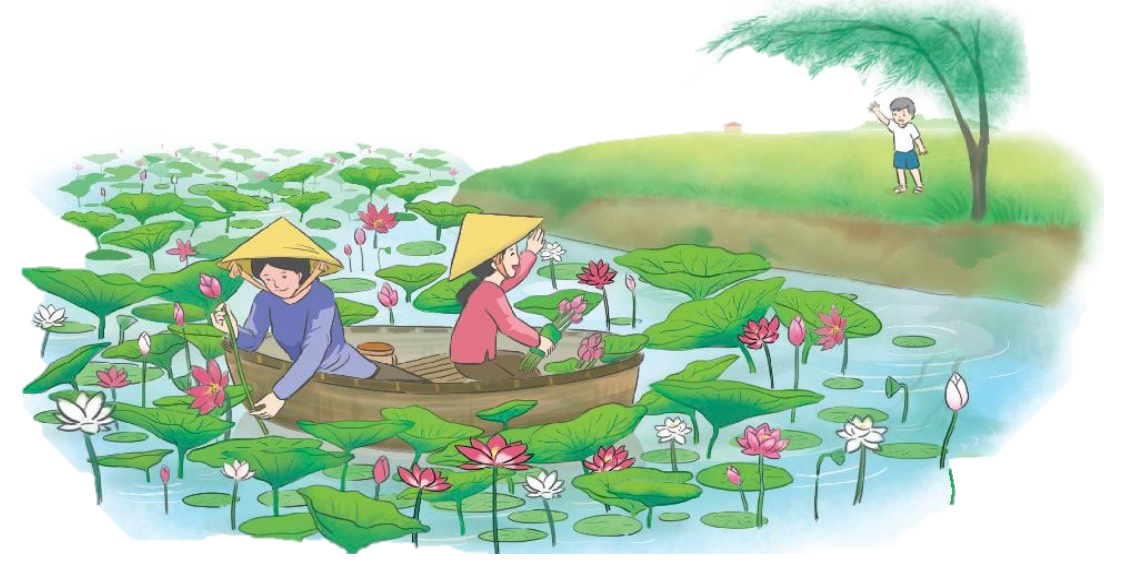 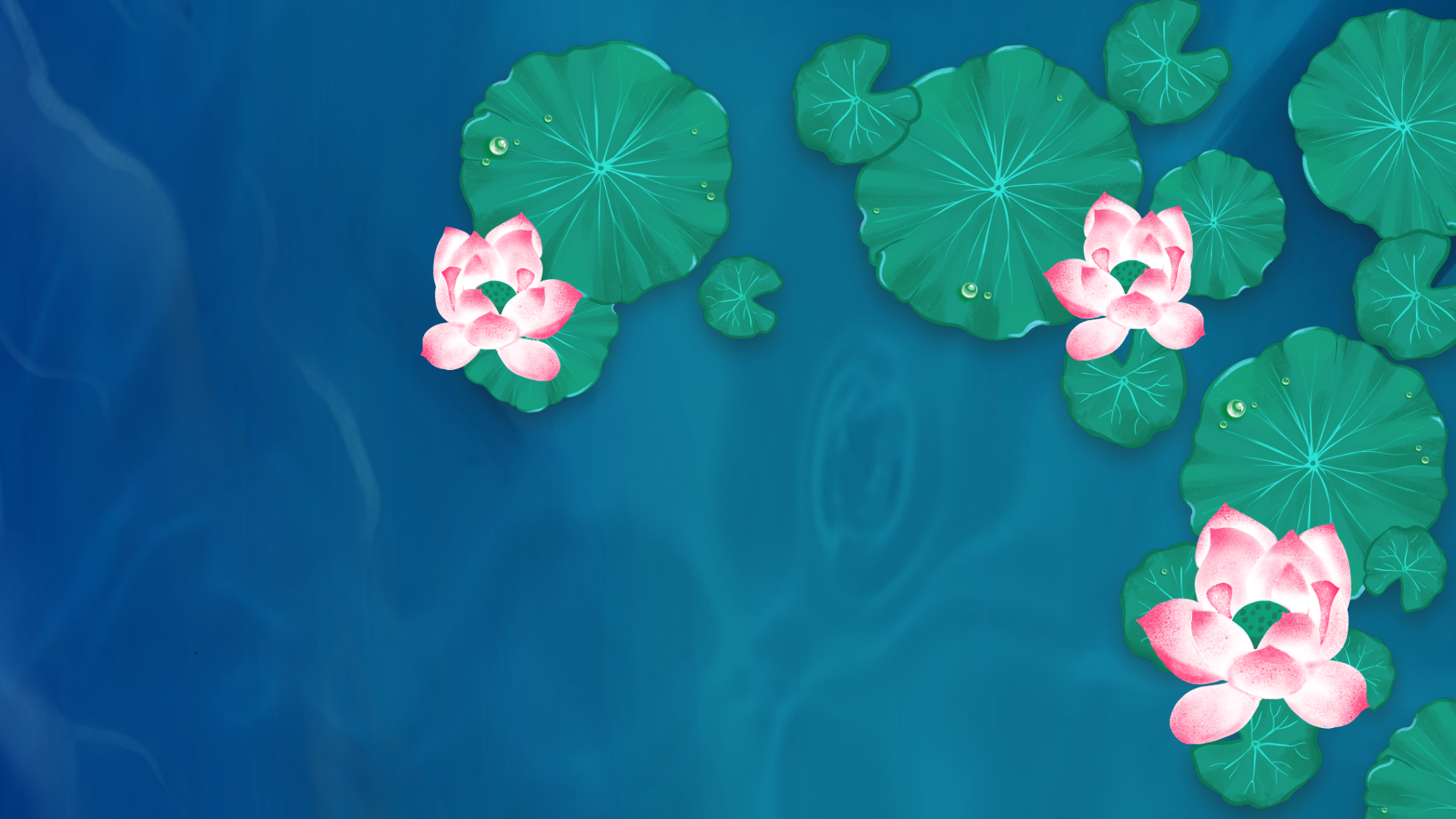 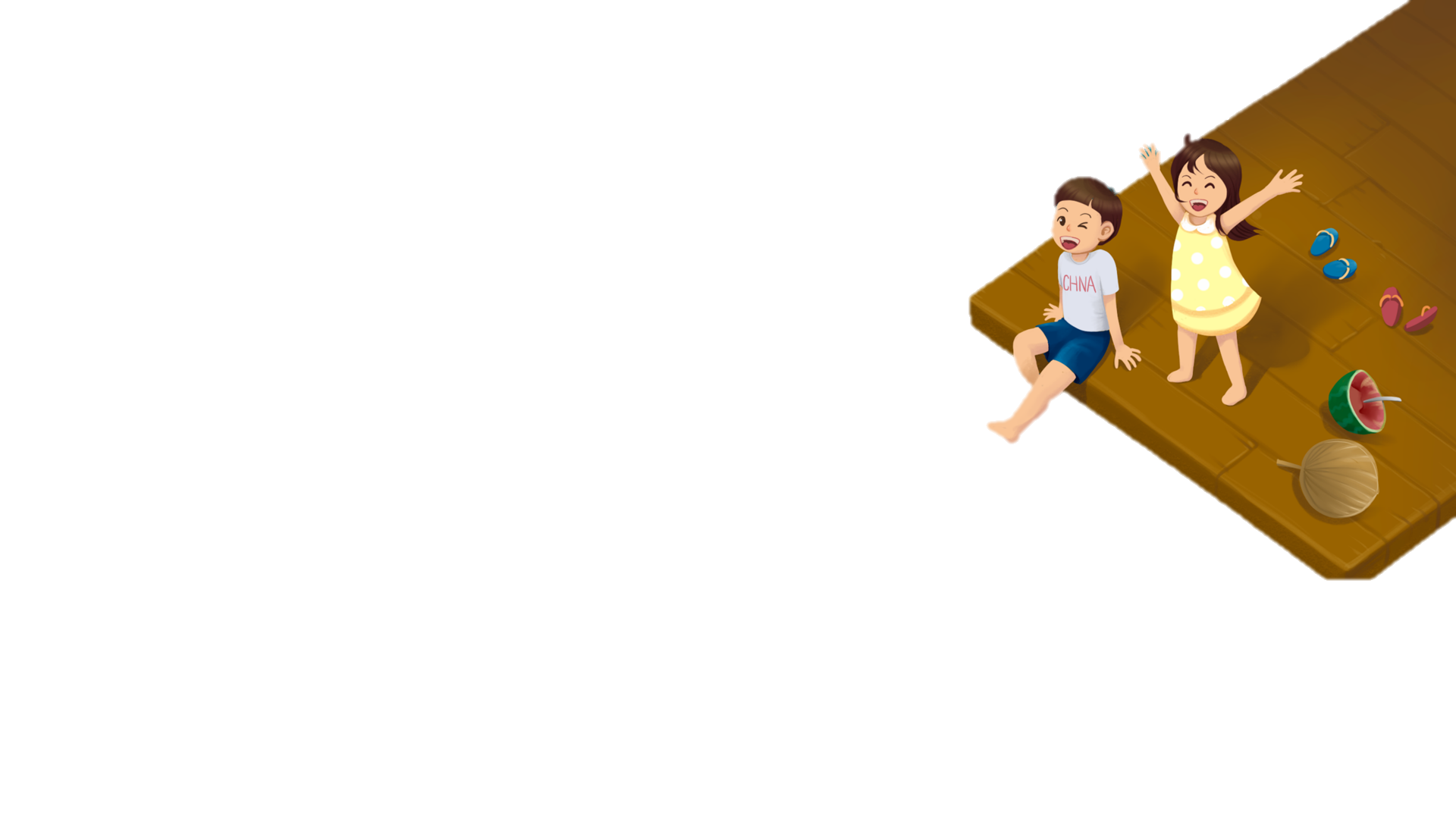 Nội dung chính của bài đọc là gì?
Vẻ đẹp của đầm sen và 
hoạt động hái sen.
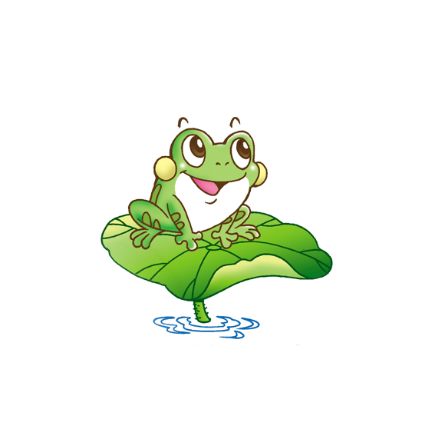 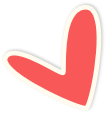 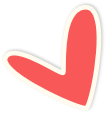 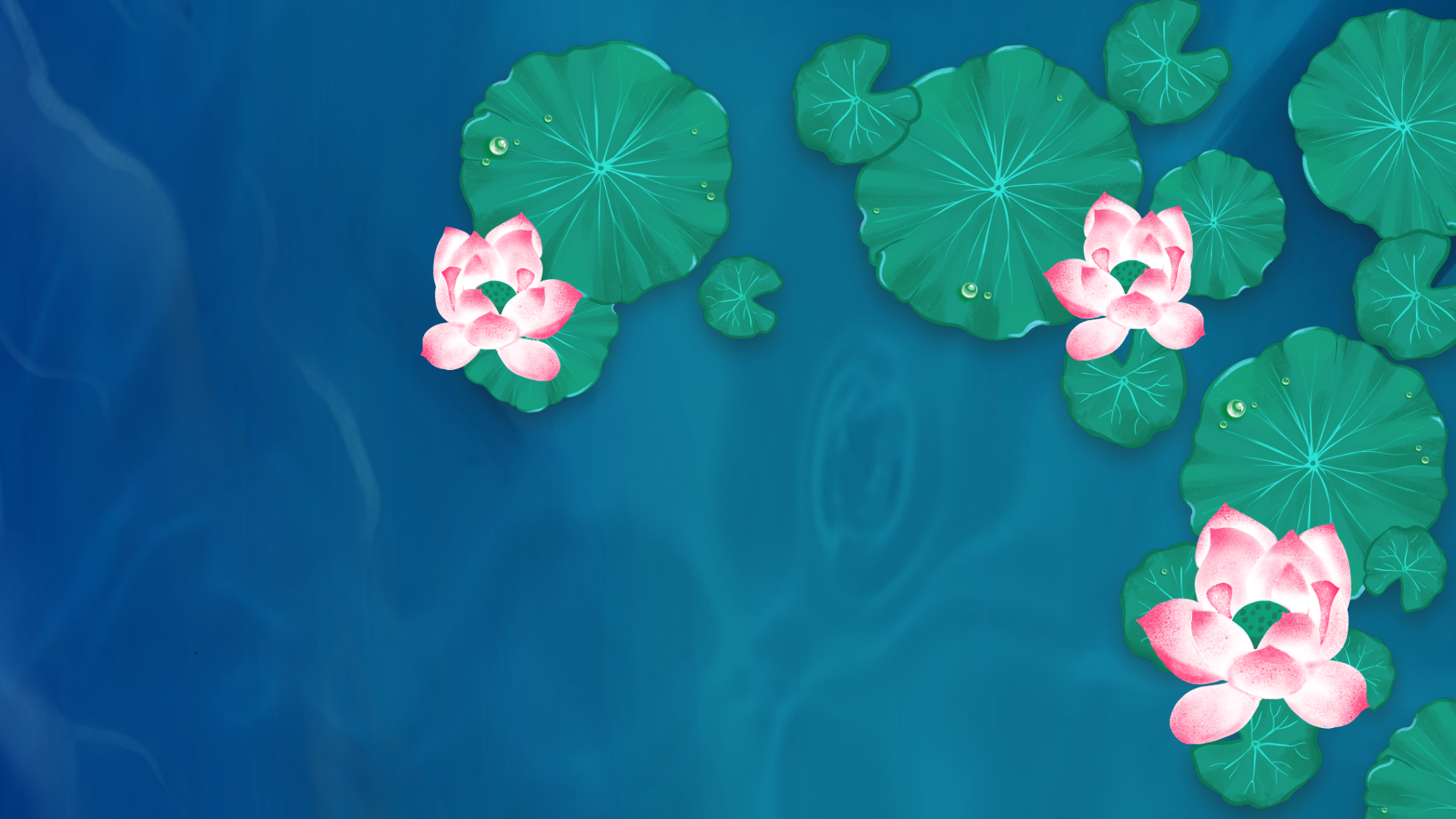 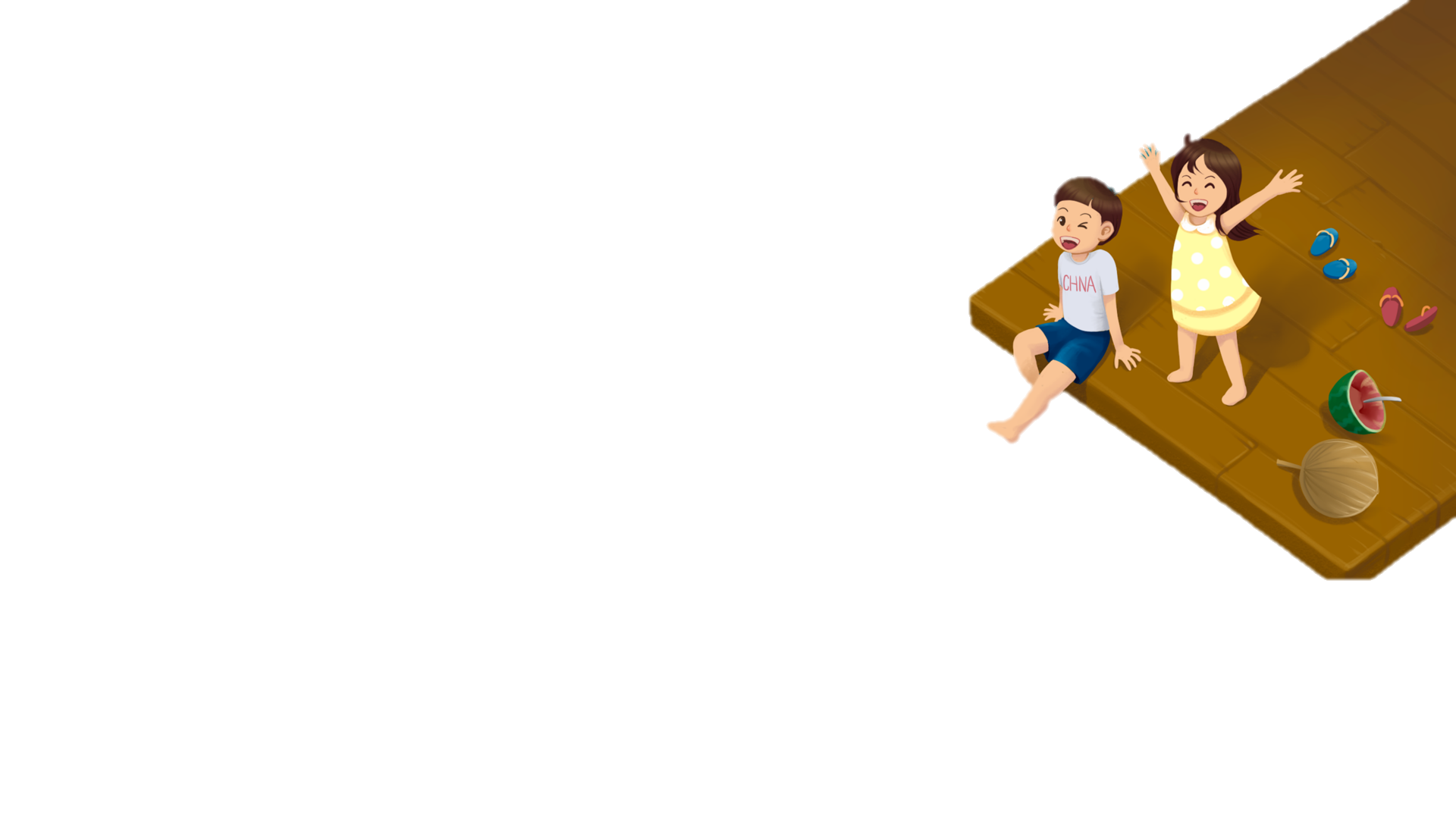 Qua bài đọc “Đầm sen”, em rút ra được bài học gì cho bản thân?
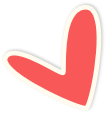 Trân trọng yêu quý người lao động, yêu và bảo vệ thiên nhiên tươi đẹp.
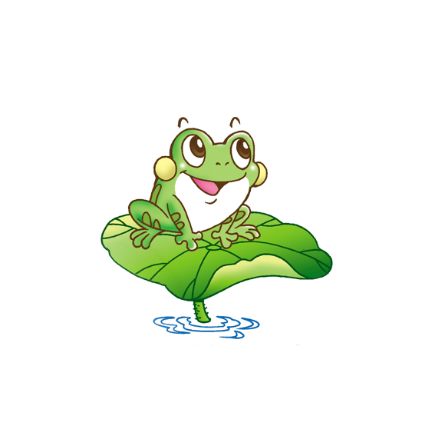 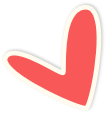 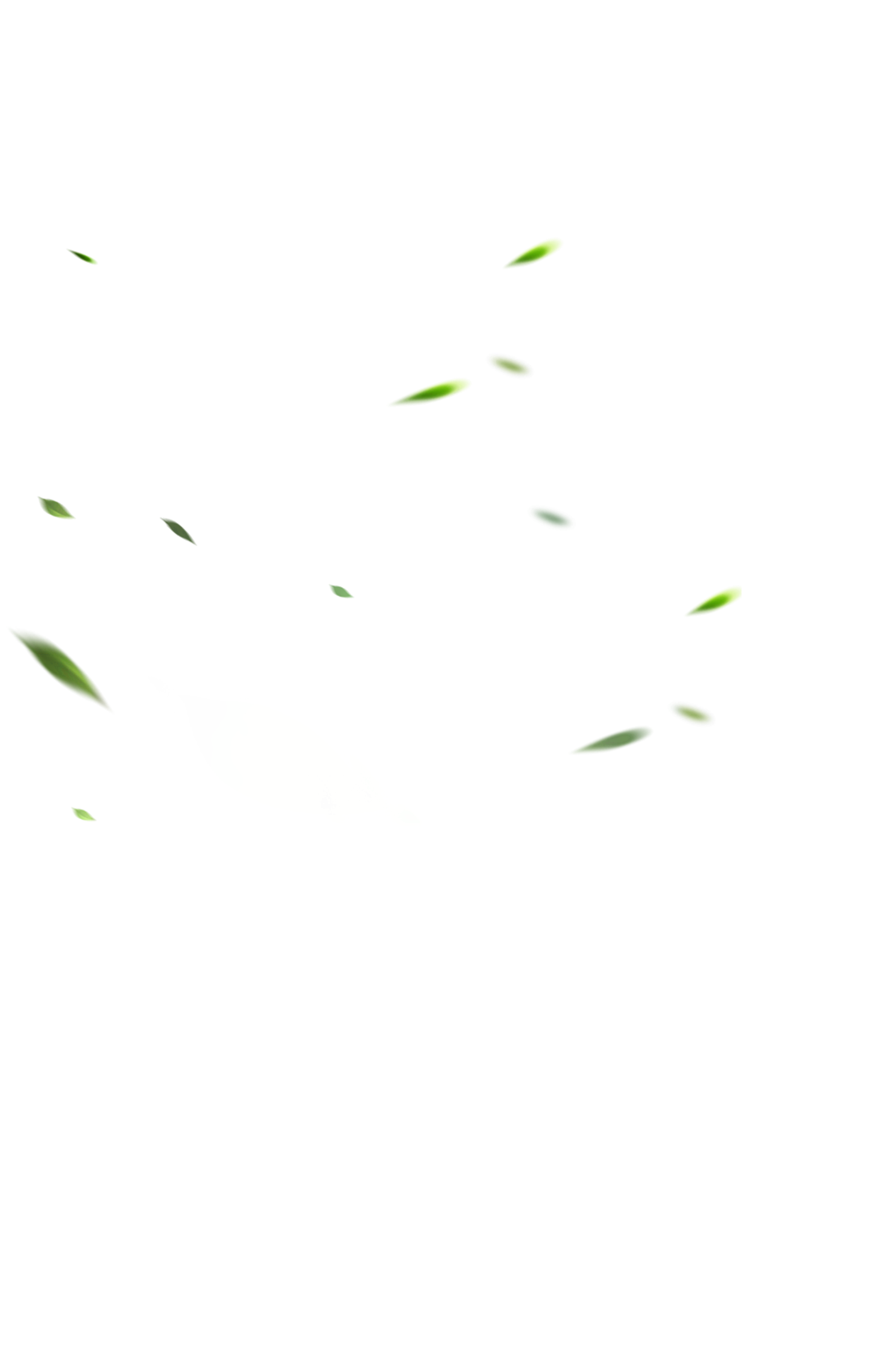 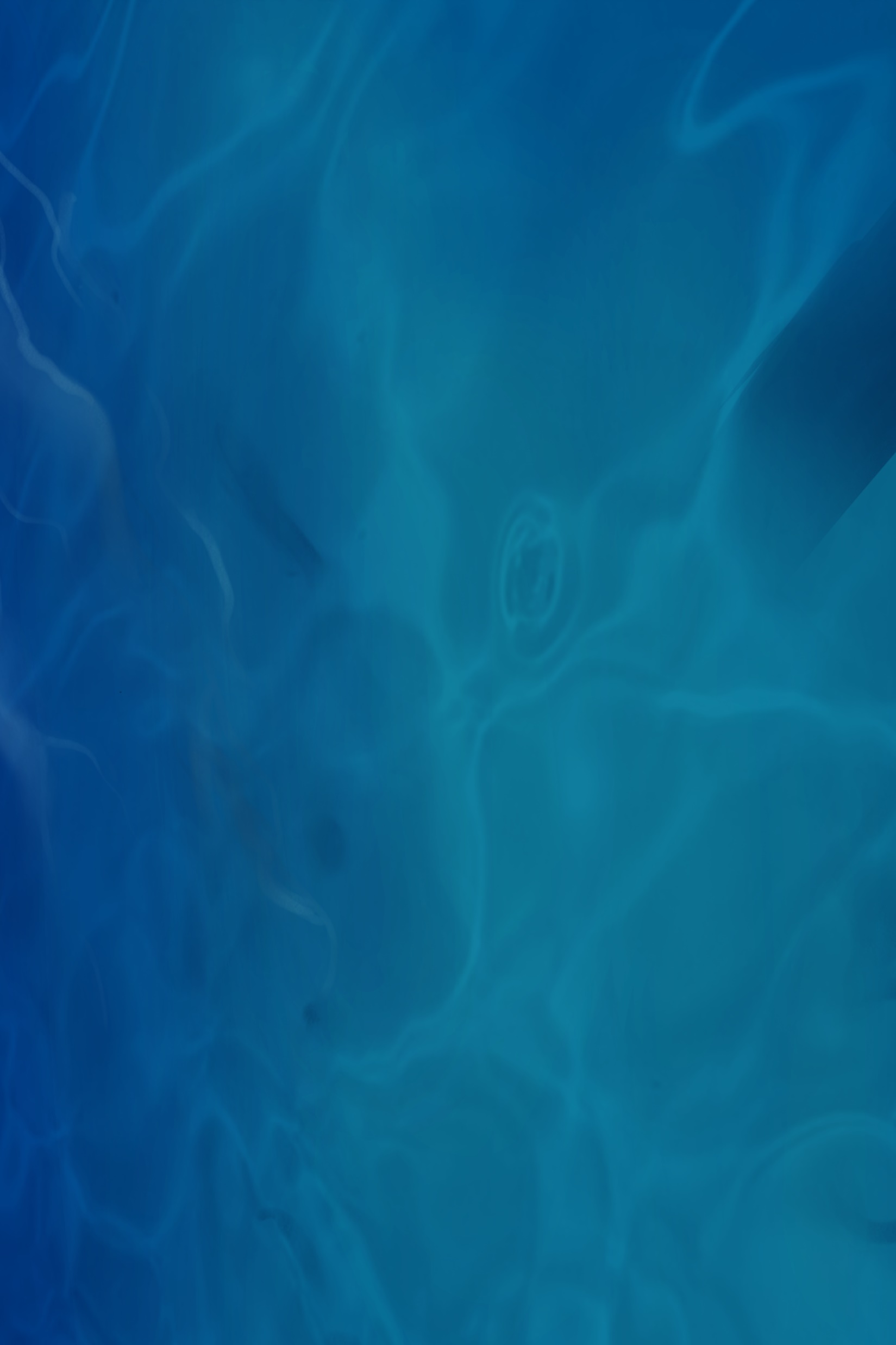 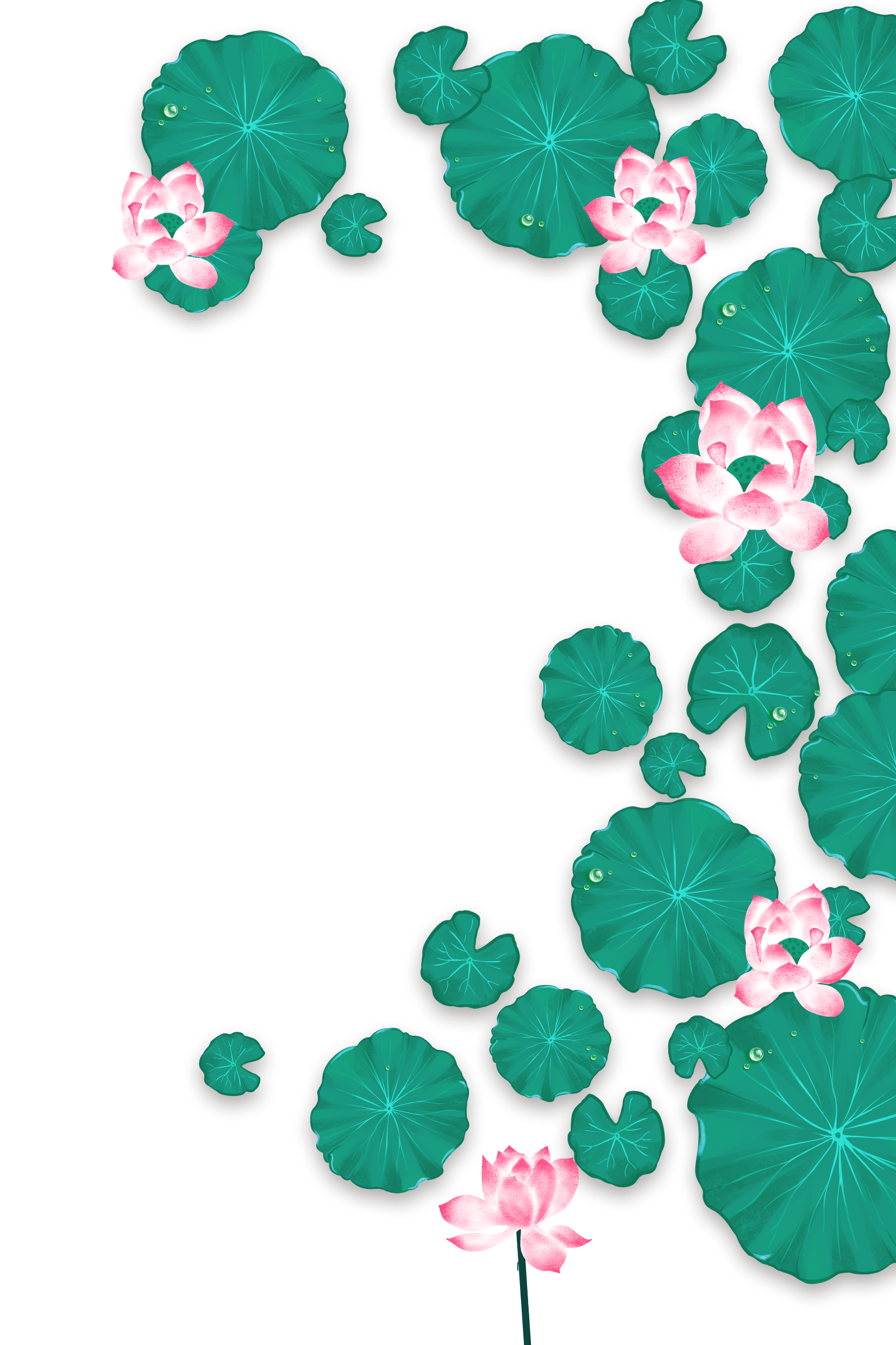 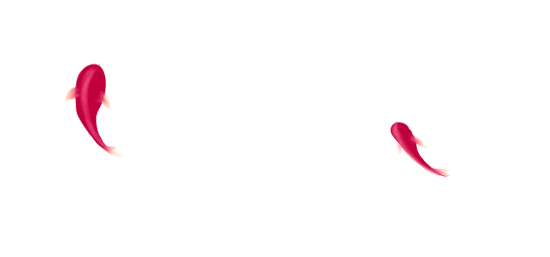 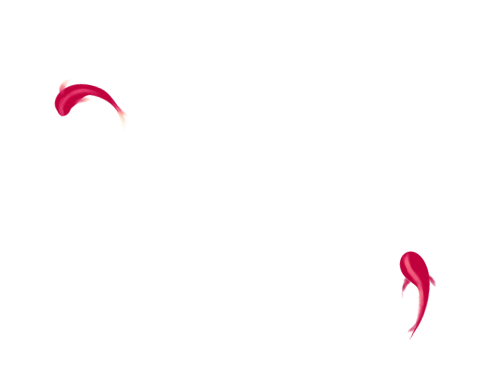 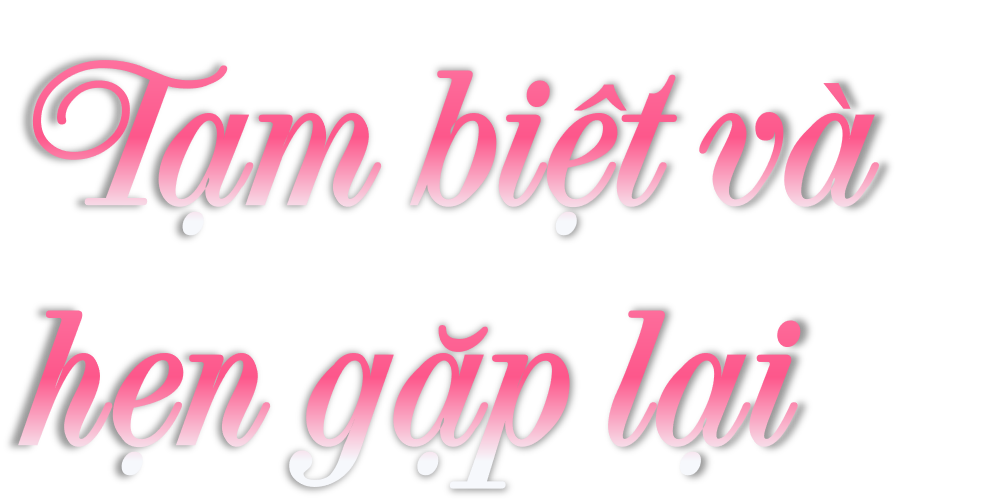 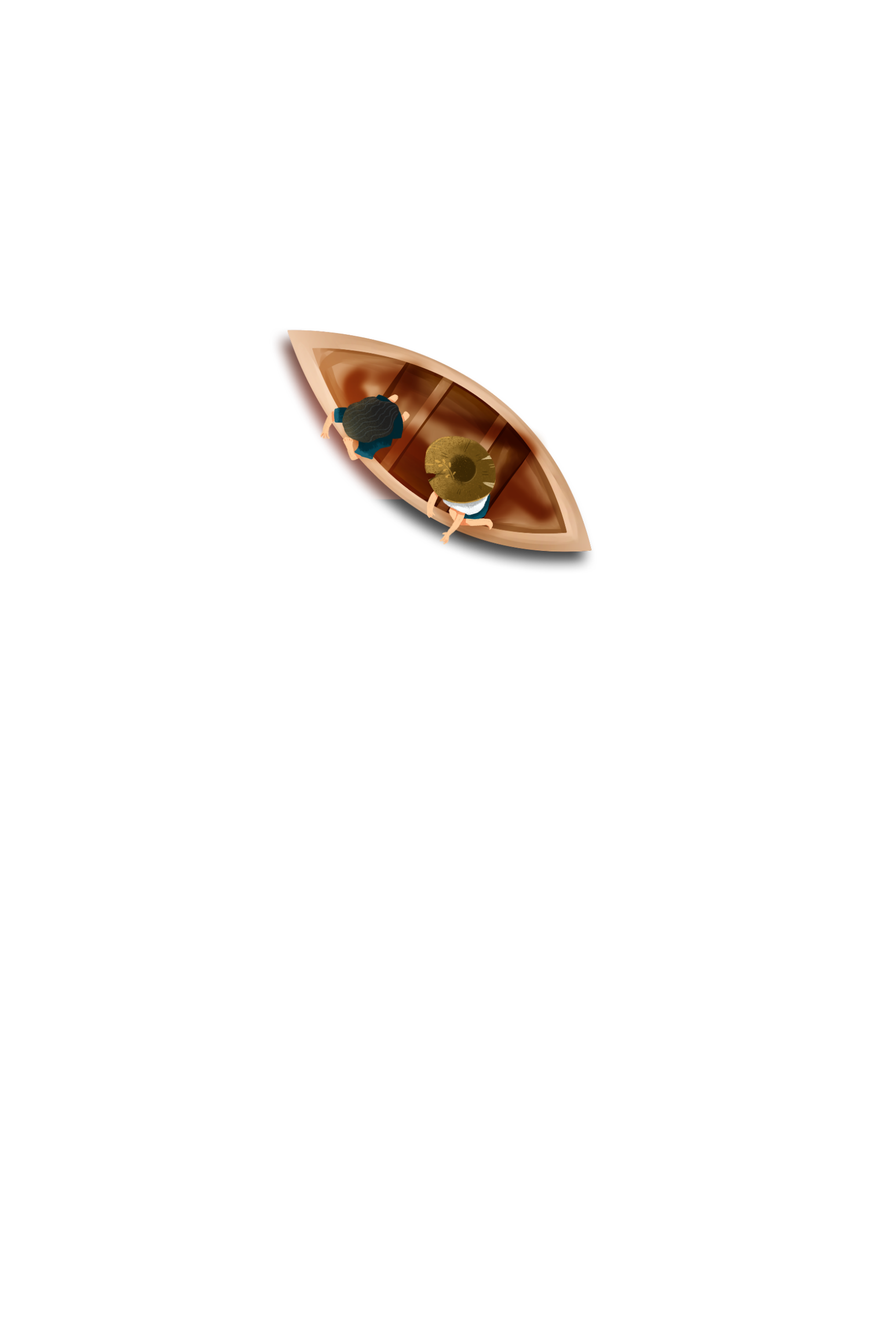 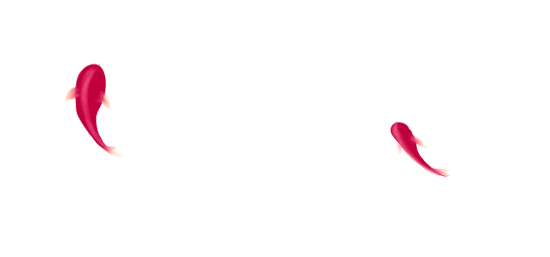